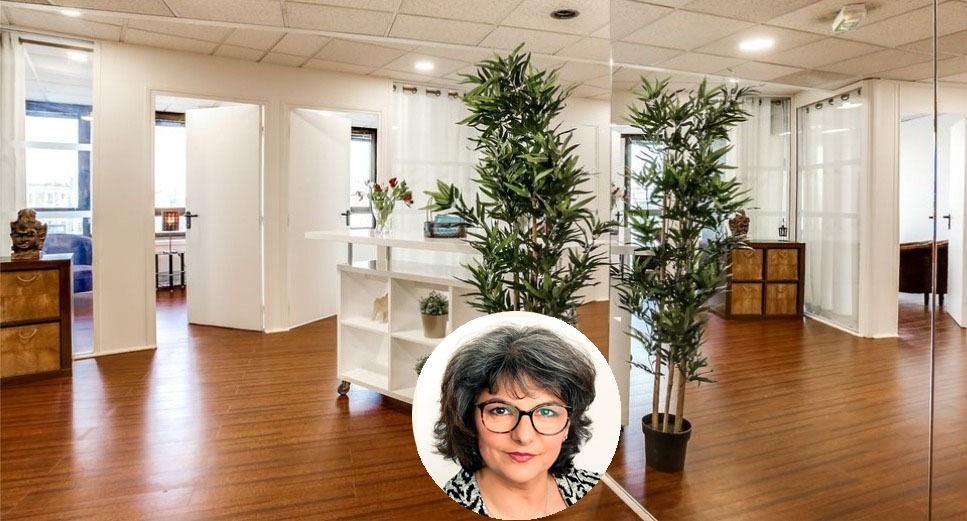 1er Espace de Santé Intégrative
 créé en France il y a 5 ans

8000 usagers depuis l’ouverture
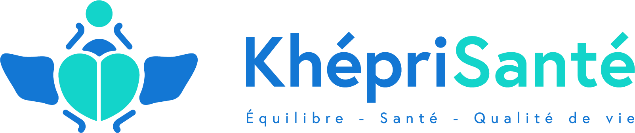 Coordination de soins & Thérapie Fréquentielle
Et si nous parlions prévention ?
www.kheprisante.fr
GUIDE POUR AUGMENTER VOS DEFENSES IMMUNITAIRES
Réalisé par un collectif de praticiens spécialisés en approche holistique.
Vous découvrirez plusieurs façons de renforcer votre système immunitaire sur le plan :

Physique
Émotionnel
Mental
Énergétique 

Pour intervenir de façon globale et prendre votre santé en main de façon autonome
Spécialisations en prévention 
et soutien pour :
 
Douleurs chroniques musculaires et/ou articulaires
Fibromyalgie
Fatigue
Stress
Migraine
Troubles psychiques, dépression
Anxiété
Troubles du sommeil
Vous apprendrez 

Quoi faire pour que votre mental contrôle favorablement votre système immunitaire ? et non l’inverse
Comment le faire de façon efficace au quotidien ?
Comment aider votre organisme à s’adapter en toute circonstance ?
Quelles routines vous seront les plus favorables pour faire face à toutes les situations ?
Quelles sont les disciplines à votre disposition pour vous aider à mettre en place les bons réflexes ?
Comment stimuler les défenses naturelles de votre corps ?
Comment catalyser le processus d’auto-guérison du métabolisme ?
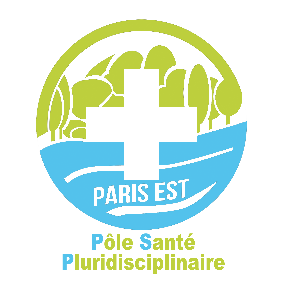 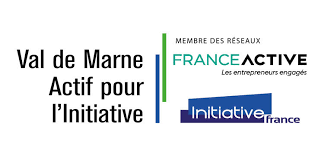 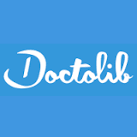 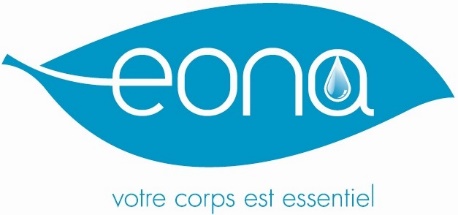 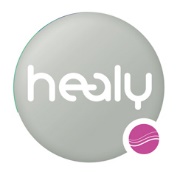 SYLVIE
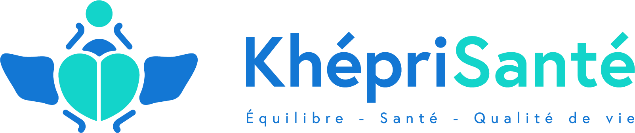 Et si nous parlions prévention ?
Préface
L’immunité est le système de défense de l’organisme, c’est-à-dire la capacité du corps à se défendre contre des substances menaçantes pour son bon fonctionnement ou sa survie.

Il n’existe pas une solution miracle pour renforcer son système immunitaire mais plutôt un ensemble de facteurs influant sur son état.

Les facteurs affaiblissant le système immunitaire sont :
Une alimentation dénaturée, le stress chronique et les pensées négatives, le tabac, le manque de sommeil, la sédentarité, l’abus d’alcool, un environnement pollué, un surplus de poids, un déficit en Vit C et Vit D.

Il est primordial de détoxifier son corps et son esprit. Plus le corps est chargé de toxines, plus il utilisera d’énergie vitale pour se défendre.

Observez vous, apprenez à vous connaître et à vous écouter pour trouver les solutions qui conviennent à votre rythme de vie, votre état de stress, votre alimentation…..
Il peut être intéressant aussi de vous faire accompagner dans ces démarches.
Sylvie Casabianca
Docteur en pharmacie, coach santé
Partenaires
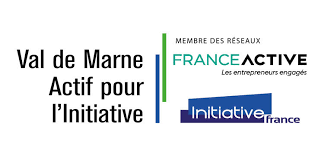 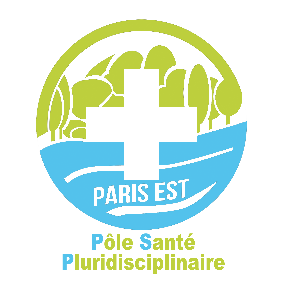 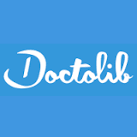 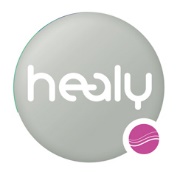 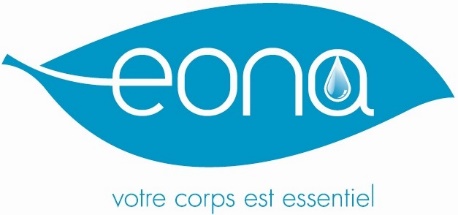 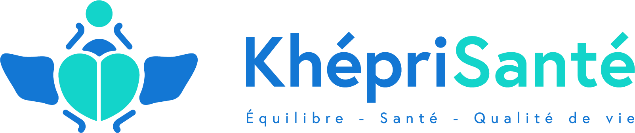 Et si nous parlions prévention ?
Préface
A toutes les saisons et face à tout virus, il est essentiel d’augmenter ses défenses immunitaires

Pour cela, il est nécessaire de veiller à : 

Conserver une hygiène de vie de qualité, bien dormir, manger équilibré,
Utiliser un minimum de sucre,
Pratiquer une activité physique régulière, 
Entretenir l’optimisme et la pensée positive par les pratiques méditatives comme la sophrologie, la cohérence cardiaque…
Supplémenter sa nutrition en vitamine D,  vitamine C, zinc, probiotiques pour réduire le risque des maladies infectieuses.

D’autres approches complémentaires peuvent être envisagées par votre médecin en fonction de votre âge et de votre terrain, pour vous aider à rester en bonne santé.

Parmi toutes ces solutions, choisissez la vôtre… celle qui sera la plus facile à mettre en œuvre et qui vous procurera le plus de plaisir.
Evelyne Revellat, Praticienne en Thérapie fréquentielle, EFT et sophrologue
Fondatrice de Khépri Santé et spécialiste de la coordination de soins en thérapies complémentaires
Partenaires
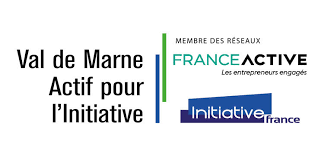 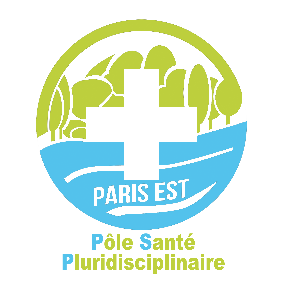 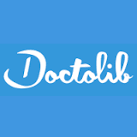 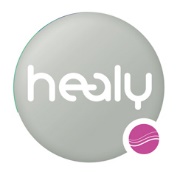 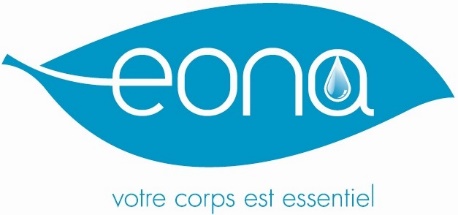 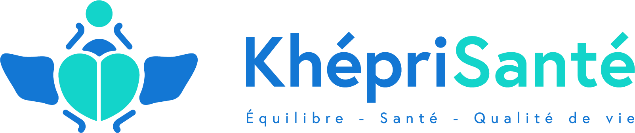 Et si nous parlions prévention ?
Les approches possibles en fonction de vos besoins classifiées par catégorie selon les 4 piliers de la coordination de soins :

Pilier 1 : Le physique

Corps et nutrition
Alimentation d’hiver : produits et recettes de saison			Magalie Richardin	
Compléments nutritionnels, les boosters immunitaires		Marion Hardy, Christelle Razy,
Médecine Traditionnelle Chinoise* : Reins grands principes en Mtc* 		Magalie Richardin
Moxibustion : Chasser l’inflammation, Discipline de la Mtc* 		Dominique Assemaine
Phytothérapie : Se soigner par les plantes			Dr Jacques Labescat
Pharmacopée chinoise : une branche de la Mtc			Dominique Assemaine

Pilier 2 : L’émotionnel

 Emotionnel
Aromathérapie : 
Rester de bonne humeur 				Virginie Nègre
Apaiser le mental					Virginie Nègre
Selon les 5 éléments en Mtc*				Dominique Assemaine
Cohérence cardiaque : Régulation troubles anxieux / respiration		Isabelle Marcy
EFT : les points d’urgence				Patrick Lelu, Evelyne Revellat
Fleurs de Bach : Equilibrer les émotions				Carole Fournaise
Kinésiologie : Massages au quotidien 				Nawal Tahiri
Naturopathie : Soulager l’anxiété 				Claudine Soulat
Partenaires
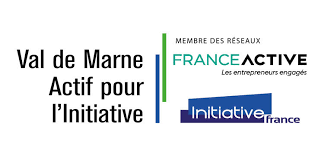 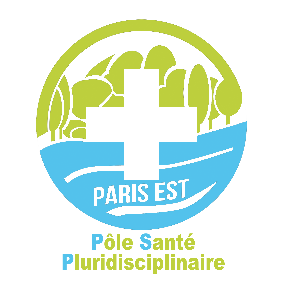 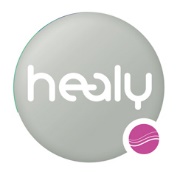 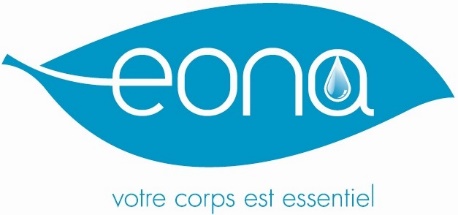 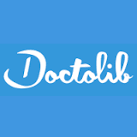 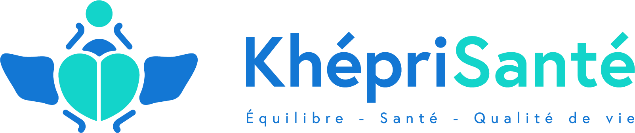 Et si nous parlions prévention ?
Les approches possibles en fonction de vos besoins

Pilier 3 : Le Mental

Sophrologie : 
Stop à la fatigue, Enlever le stress 			                                        Muriel Montay-Mula
Sommeil, Une bonne nuit se prépare la journée 		                    Muriel Montay-Mula
Méditation : 							Isabelle Marcy

Pilier 4 : l’Energétique

Qi Gong : l’art du mouvement thérapeutique en Mtc			Dominique Assemaine 
Réflexologie combinée 						Virginie Nègre
Bioresonance et Thérapie fréquentielle : Accélération processus d’auto guérison 	Evelyne Revellat
Certaines de ces pratiques dites psycho-corporelles énergétiques agissent sur tous les systèmes du corps. Elles sont particulièrement recommandées pour une approche globale intégrative. Leur processus permet la résolution de problèmes variés. Avec pédagogie, elles développent aussi l’autonomie de la personne pour la prise en main de sa santé.
Partenaires
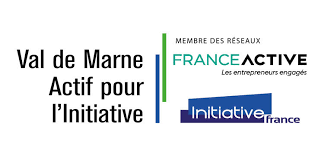 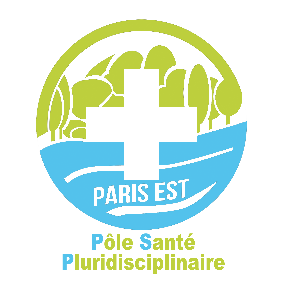 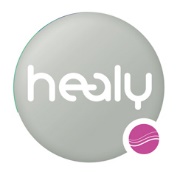 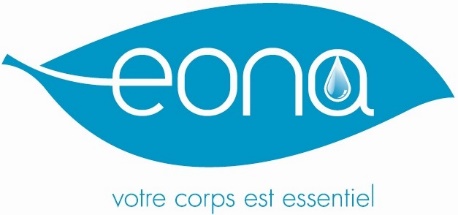 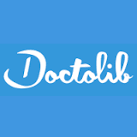 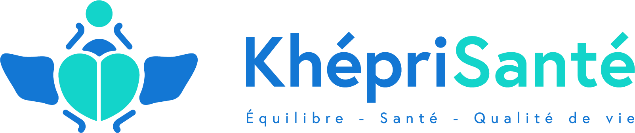 Et si nous parlions prévention ?
SOMMAIRE : Pratiques par ordre alphabétique

Alimentation d’hiver : produits et recettes de saison			Magalie Richardin	
Aromathérapie : 
Rester de bonne humeur 				Virginie Nègre
Apaiser le mental					Virginie Nègre
Selon les 5 éléments en Mtc*				Dominique Assemaine
Bioresonance et Thérapie fréquentielle : Accélération processus d’auto guérison 	Evelyne Revellat
Cohérence cardiaque : Régulation troubles anxieux / respiration		Isabelle Marcy
Compléments nutritionnels, les boosters immunitaires		Marion Hardy, 
EFT : les points d’urgence				Patrick Lelu, Evelyne Revellat
Fleurs de Bach : Equilibrer les émotions				Carole Fournaise
Kinésiologie : Massages au quotidien 				Nawal Tahiri
Médecine Traditionnelle Chinoise* : Reins grands principes en Mtc* 		Magalie Richardin
Méditation :					Isabelle Marcy
Moxibustion : Chasser l’inflammation, Discipline de la Mtc* 		Dominique Assemaine
Naturopathie : Soulager l’anxiété 				Claudine Soulat
Pharmacopée chinoise : une branche de la Mtc			Dominique Assemaine
Phytothérapie : Se soigner par les plantes			Dr Jacques Labescat
Qi Gong : 	l’art du mouvement thérapeutique en Mtc			Dominique Assemaine 
Réflexologie combinée					Virginie Nègre
Sophrologie : 
Stop à la fatigue, Enlever le stress 			Muriel Montay-Mula
Sommeil, Une bonne nuit se prépare la journée 		Muriel Montay-Mula
Partenaires
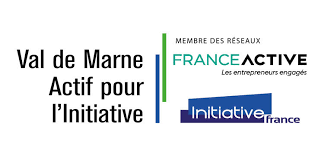 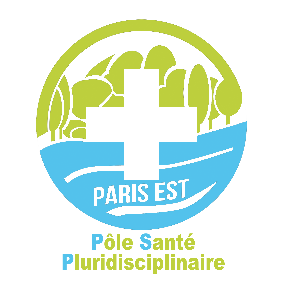 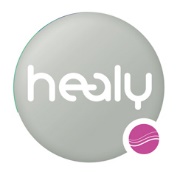 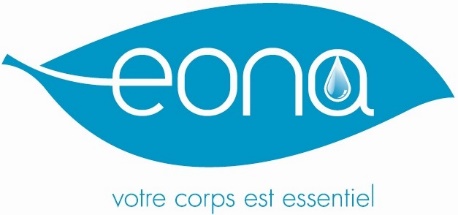 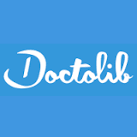 ALIMENTATION
Adapter son alimentation au fil des saisons aide le corps à résister au changement 
Les recommandations alimentaires en hiver
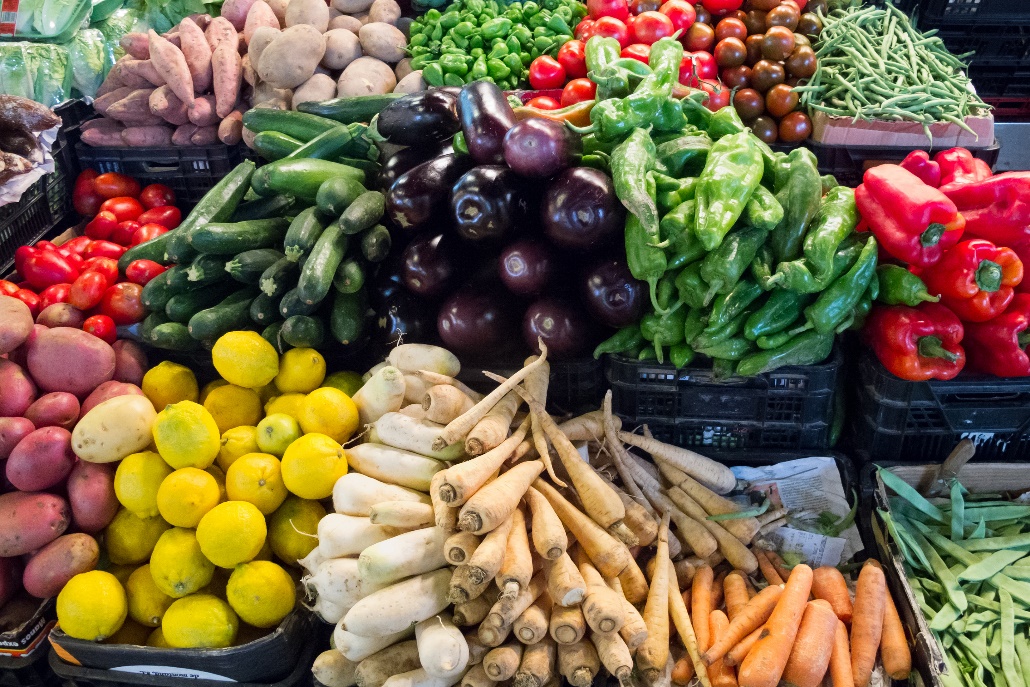 1. Chaque matin boire une tasse d’eau tiède (sur le principe yin –yang) afin  de relancer l’énergie du système hépatique après votre nuit de repos. Votre corps vous dira MERCI. 
Attendre 15mn pour prendre le petit déjeune du roi 
2. La nature hivernale est moins abondante en fruits. Cependant, elle propose encore des plats colorés. Manger des fruits et des légumes de saisons.

Purées de citrouilles et potimarron, patates douces, betteraves, (variez les plaisirs).
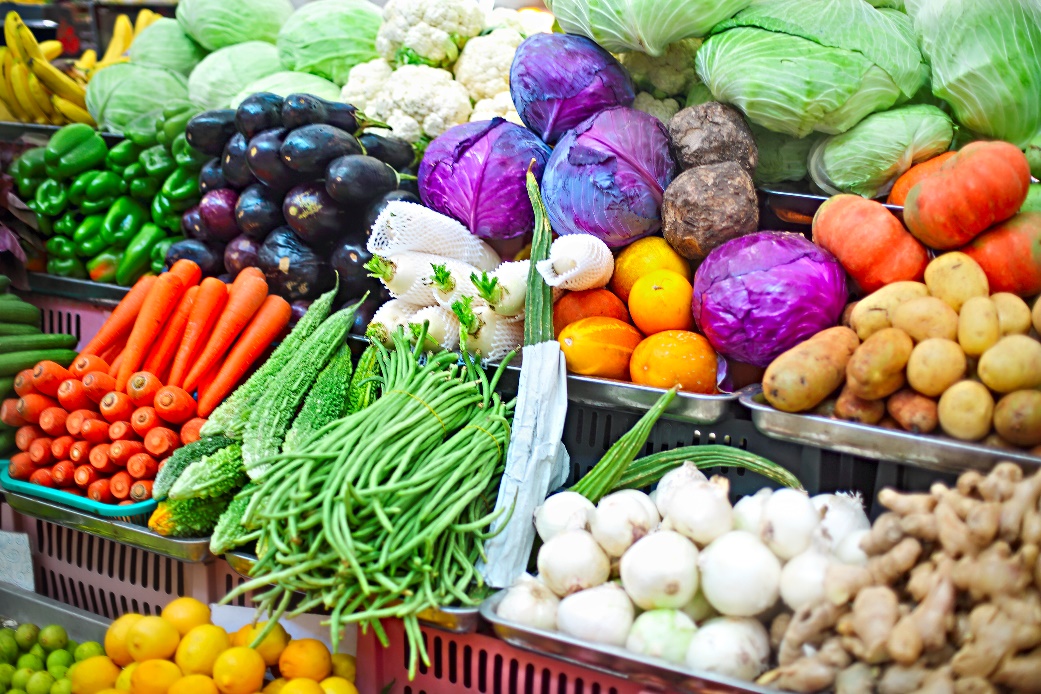 Choux, toutes les variétés sont possibles. Céleri rave, endives, carottes, navet, topinambours, oignons, panais, fenouil, mâche, courges, butternut, salsifis. Privilégier les légumes racine pour l’énergie du rein.
Vous pouvez varier avec des cakes sucrés ou salés, à la farine de châtaignes, noix et noisettes, dattes. Pommes, poires avec quelques pincées de curcuma. Soyez créatif…
Quelques soupes et purées agrémentées de gingembre, persil, tisane de cannelle.
Quelques céréales sarrasin, avoine, épeautre…
Eviter de manger des aliments froids ou de nature froide, afin d’éviter la dispersion de l’énergie.
Magalie Richardin, Praticienne en Médecine Traditionnelle Chinoise
ALIMENTATION
En hiver, Quelques idées recettes pour bien commencer la journée !
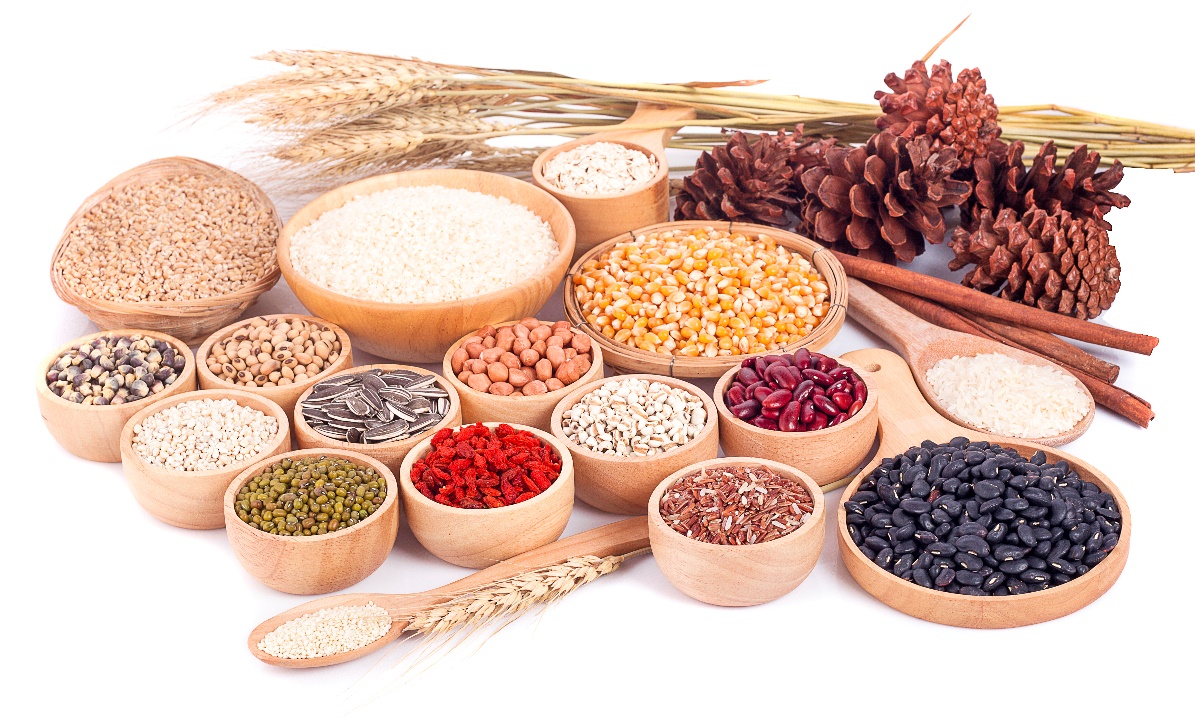 Tous les matins, pendant 1 semaine ou 1 fois par semaine, cet hiver
 
50 gr de riz cuit avec 20 gr de (chair) moule, quelques brins de persil et 1 oignon, 1 gousse d’ail.

Fonction : 

Nourrit le Yin des reins (en hiver), enrichit le sang du foie, action sur le goitre, dans l’hypertension artérielle, sur l’artériosclérose
Contre-indication : intoxication aux moules, sinon rajouter du gingembre frais, laurier ou clou de girofle
Pour renforcer le Yin du rein, un verre de bière ou de cidre à 17 heures solaires.
 
 GRUAU au poulet

50 gr de riz cuit, 25 gr de sésame noir et du foie de poulet, 1 pincée de sel, quelques gousses d’ail à votre convenance, 2 rondelles de gingembre à laisser mijoter (+1 verre d’eau si trop compact).

Fonction : Nourrit le sang du foie et améliore la vue, tonifie le Qi des reins dans le cadre d’impuissance et d’énurésie. 
Pas de contre-indication.
Gruau aux noix

15 gr de poria (chair) de coco, 15 gr de noix, 50 gr de riz cuit. A avec un peu de gourmandise vous pourrez ajouter des raisins secs et un filet d’huile de noisette. Ou de noix (faire mijoter)
 
Fonction : 

Tonifie le Qi des reins, renforce les lombes, tiédie les poumons et les reins, calme la toux et l’asthme, humidifie les intestins, tonifie le cerveau et soutient l’intelligence.
Attention pour les personnes sensibles : la peau des noix peut provoquer des aphtes.
Contre-indication en cas de chaleur humidité : selles molles ou diarrhée, saignement de nez chronique éviter les noix.
Magalie Richardin, Praticienne en Médecine Traditionnelle Chinoise
AROMATHERAPIE
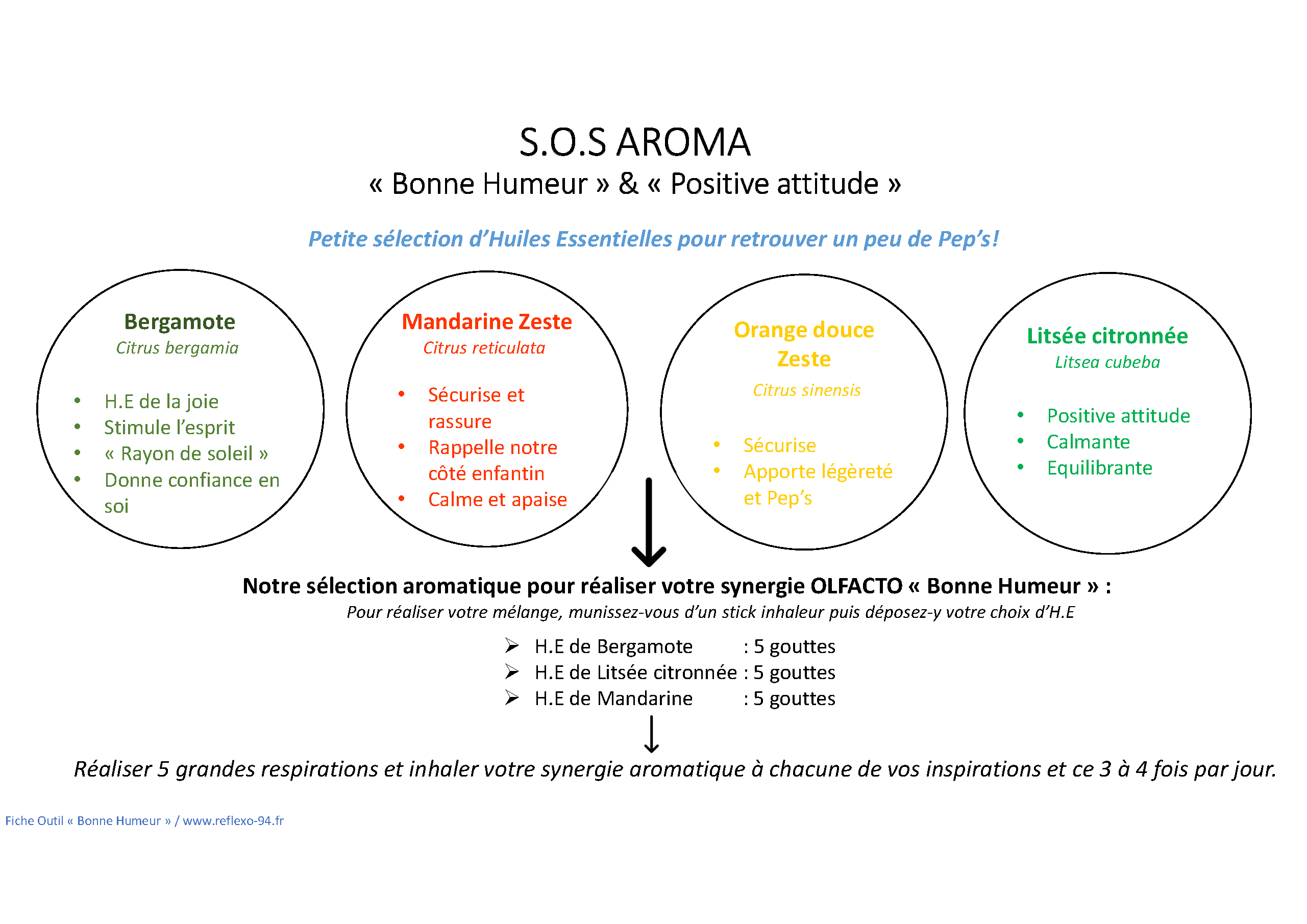 Rester de bonne humeur Rester de bonne humeur et garder le moral au beau fixe
Virginie Nègre, Réflexologue et Aromathérapeute
AROMATHERAPIE
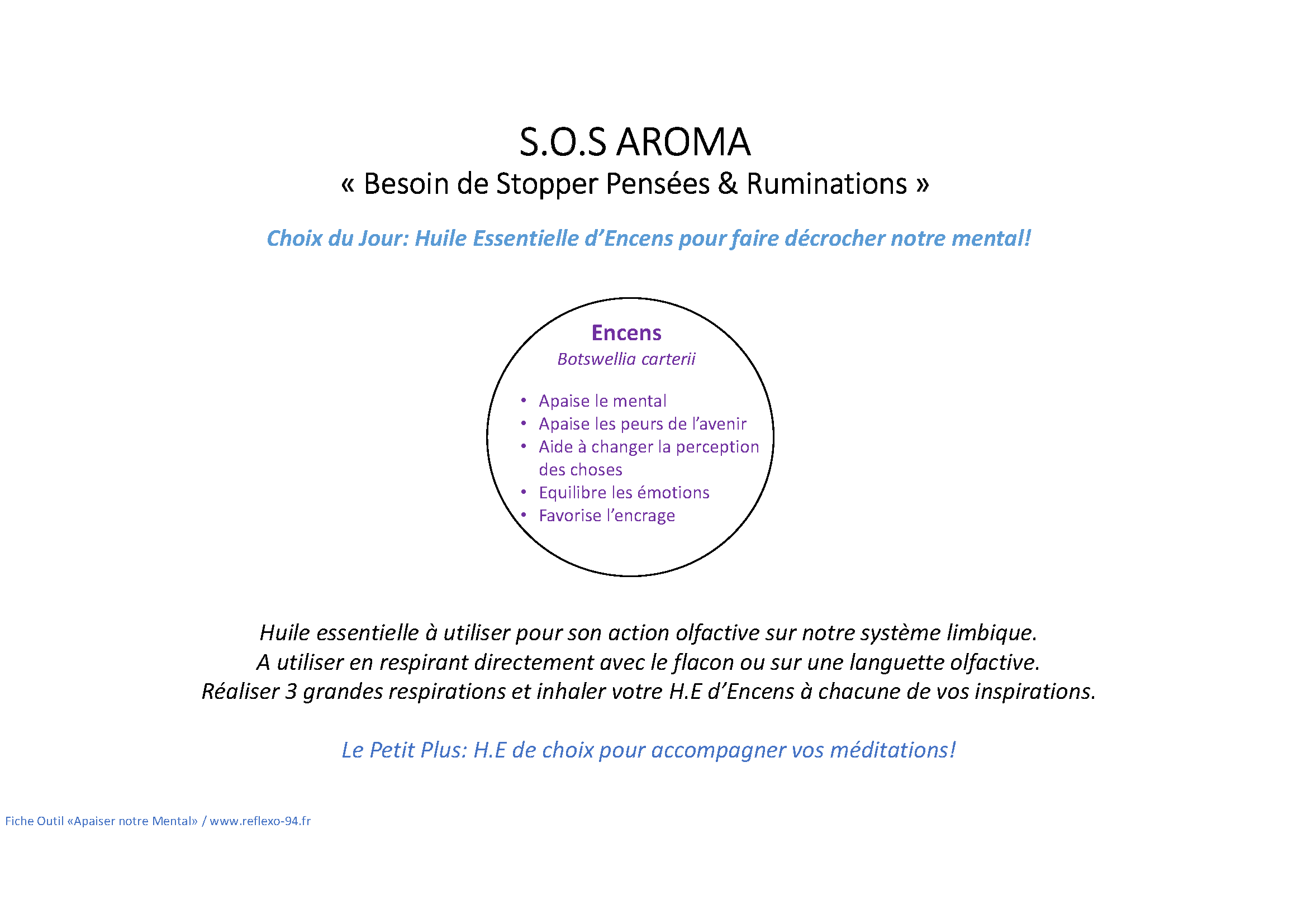 Apaiser le mental
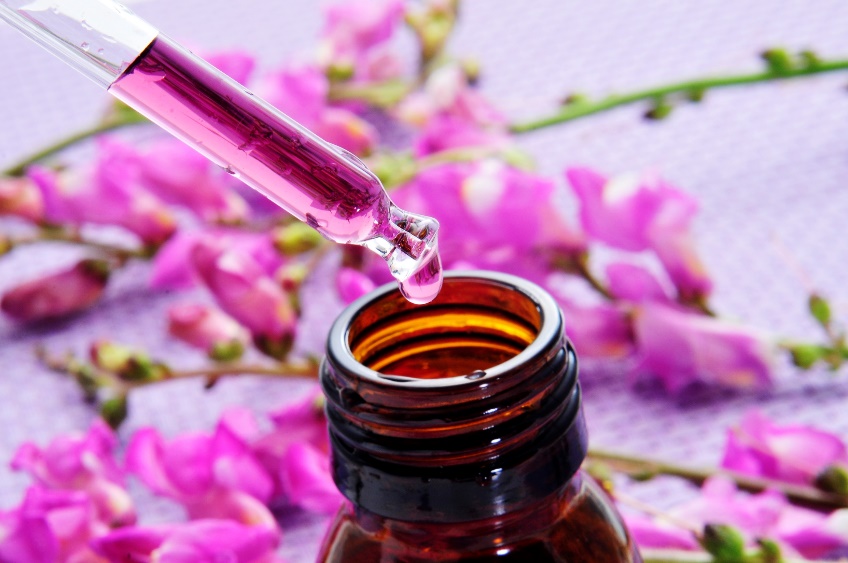 Virginie Nègre, Réflexologue et Aromathérapeute
AROMATHERAPIE (en Mtc*)
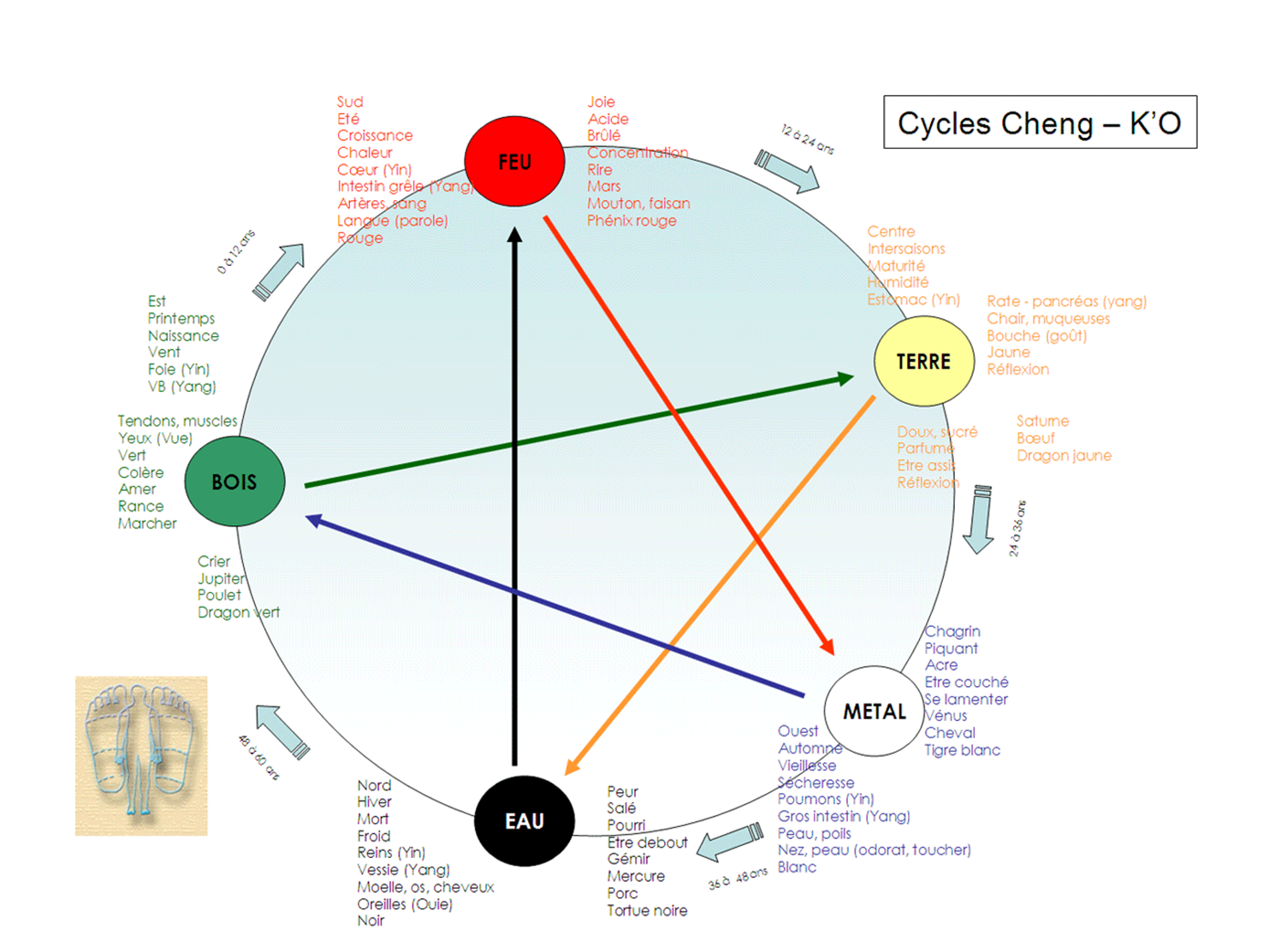 La *Médecine Traditionnelle Chinoise selon les 5 éléments
Chaque huile essentielle peut être classée selon la loi des cinq éléments. Chaque élément a ses particularités : Bois : printemps, foie, - Feu : été, cœur, - Terre : automne, rate, estomac, - Métal : automne, poumons, gros intestin, - Eau : Hiver reins, vessie. Pour équilibrer notre immunité, nous appliquerons en automassage les huiles essentielles selon les méridiens sur les points d’acupuncture : rate/estomac-rein/vessie/poumons/gros intestin.

Huile essentielle d’arbre à thé (Tea tree) :
Très souple d’emploi et adapté à tous les âges et à toutes les peaux, le tea tree contient des composés biochimiques naturels propres à purifier les poumons. Antiviral et anti-inflammatoire, il peut être employé en massage quotidien du thorax à hauteur de 5% pour les sujets jeunes ou asthmatiques, et jusqu’à 20% pour les adultes. A diluer de préférence dans de l’huile d’amande douce.

Huile essentielle de ravintsara : 
Tout aussi souple d’emploi que le tea tree, il est aussi très antiviral. C’est la prévention physique qui prime. Toutefois, sa belle odeur aromatique aide à l’endormissement des personnes en dette de sommeil et donc, renforce la sensation de bien-être général. 
Mêmes dosages et base diluante que pour le tea tree

Huile essentielle de myrte :
Le myrte se montre efficace en ce qui concerne le nettoyage des poumons. Il est bien toléré, même par les personnes un peu sensibles. 
Son parfum apaise et recentre. Le corps physique est préparé à affronter l’hiver. L’esprit accepte tranquillement le changement de saison.
Huile essentielle d’eucalyptus radiata :
On ne présente plus cette belle huile essentielle aux notes délicates. 
En plus d’amplifier l’ouverture respiratoire et d’assainir la sphère pulmonaire, l’eucalyptus radiata renforce le sentiment de confiance et de sécurité. 
De quoi chasser jusqu'à l'ombre d'une idée noire ! Il sera parfait pour les personnes non asthmatiques à partir de 15 ans, dilué à 5% dans une huile végétale. 
En massage du torse une fois par jour, après la toilette
Dominique Assemaine, Praticien en médecine traditionnelle chinoise
BIORESONANCE ET THERAPIE FREQUENTIELLE
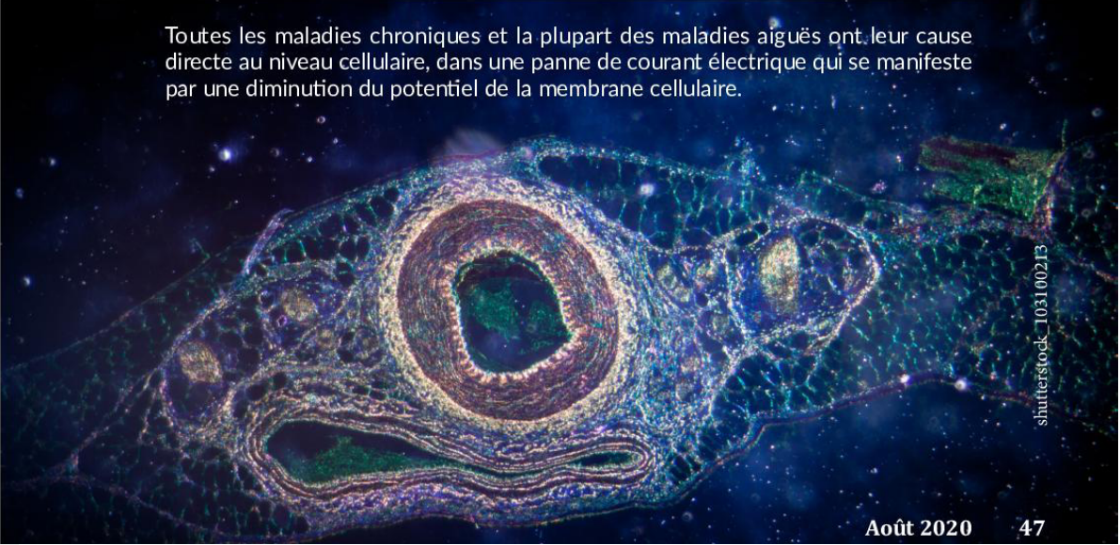 Accélération du processus d’auto guérison
Métabolisme et communication intercellulaire

Des nutriments et l’oxygène doivent entrer dans chaque cellule, les métabolites doivent en sortir. 

Transport via des orifices dans la membrane cellulaire
Régulation par différences de potentiel entre l’intérieur de la cellule et l’espace intercellulaire, comme une électrovanne.

Selon que la valeur de cette différence de potentiel est adéquate ou non,
le métabolisme sera sain ou pathologique. Ceci est vrai pourtous les problèmes de santé.

Les fréquences du micro courant viennent moduler le métabolisme cellulaire et lui redonner sa faculté de fonctionner sainement.
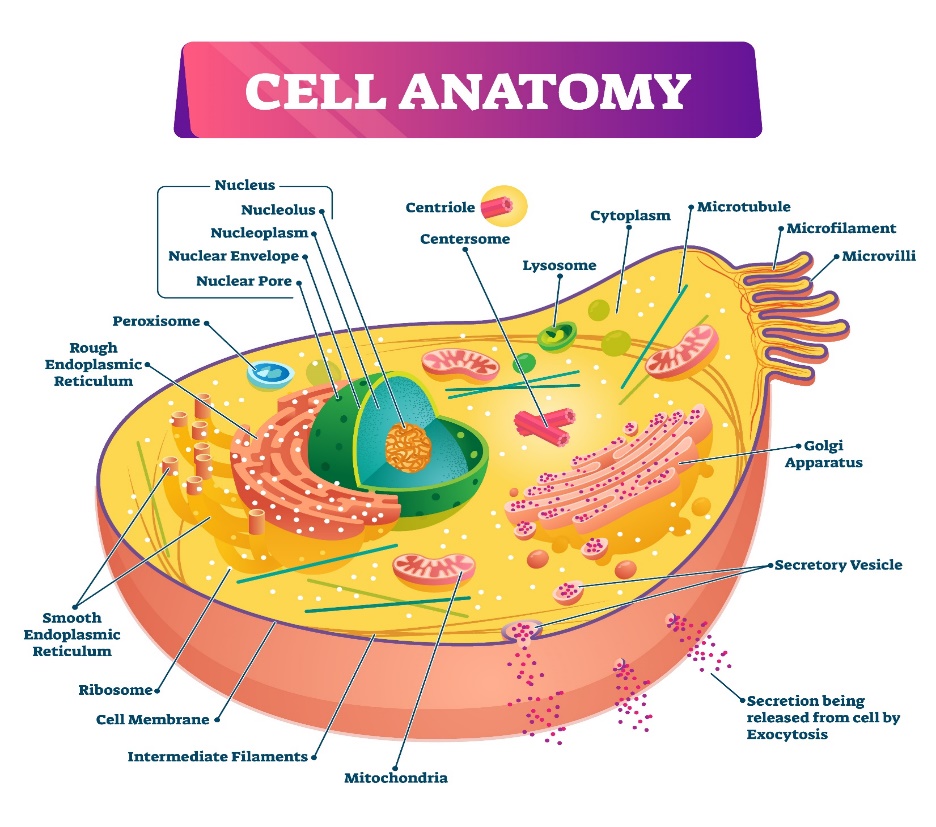 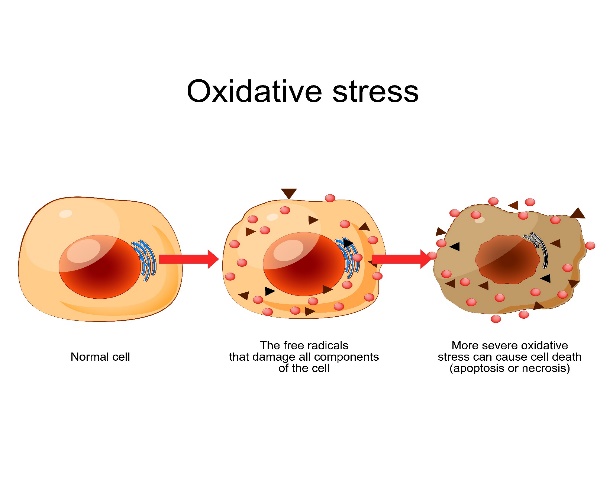 Evelyne Revellat, Praticienne en Thérapie fréquentielle, EFT et sophrologue
BIORESONANCE ET THERAPIE FREQUENTIELLE
Accélération du processus d’auto guérison
Sur le plan thérapeutique, cela consiste à enregistrer et à modifie avec un appareil, les ondes électromagnétiques émises par le corps.

Lorsqu’un corps humain est stimulé par des ondes électromagnétiques avec un appareil de bio-resonance les cellules s’accordentavec ce signal et en réponse elles émettent un signal électromagnétique dont la signature est caractéristique de leur état énergétique respectif.

Lorsqu’un organe devient malade il n’émet plus les mêmes fréquences qu’un organe sain Le langage cellulaire n’est plus compris par les autres cellules. Cette situation est comparable à celle d’un récepteur radio qui ne serait plus accordée sur la fréquence de l’émetteur.
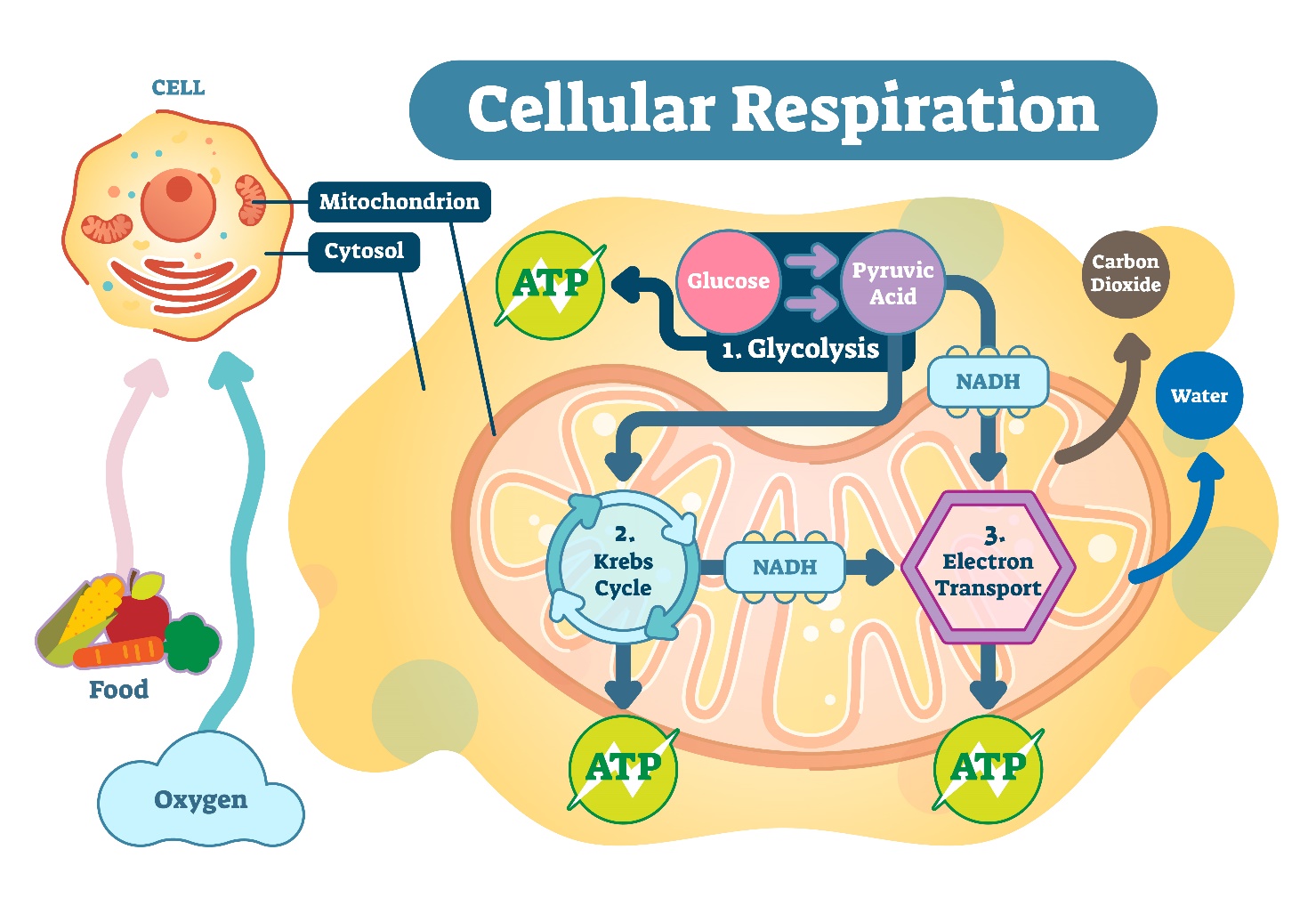 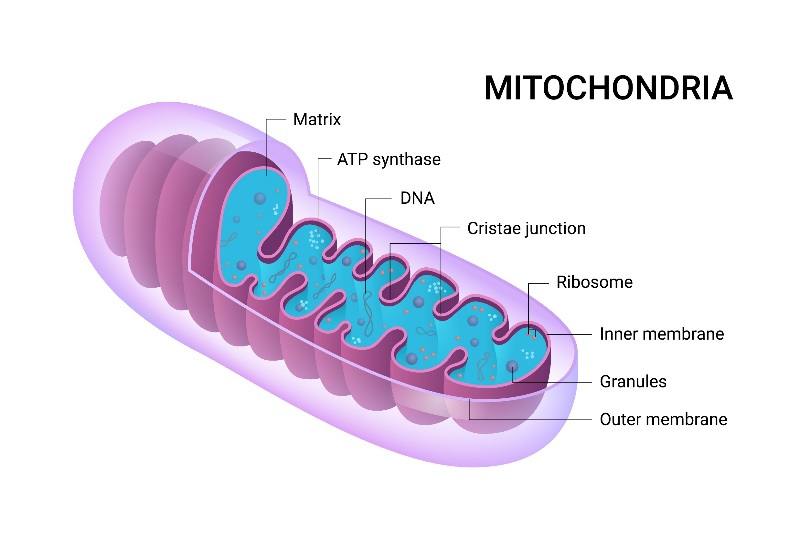 Evelyne Revellat, Praticienne en Thérapie fréquentielle, EFT et sophrologue
COHERENCE CARDIAQUE
Régulation troubles anxieux / respiration
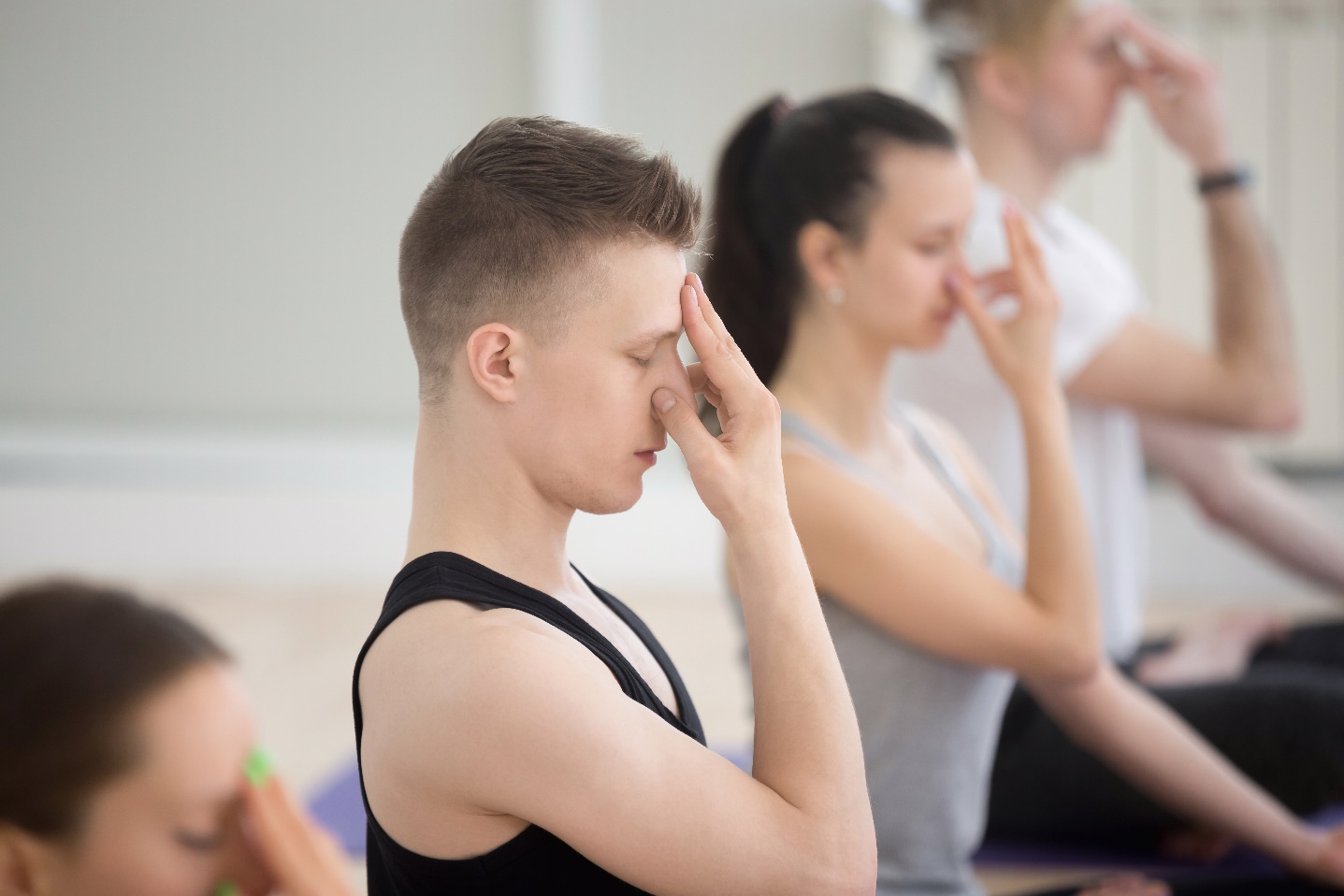 Immunité La pratique de la cohérence cardiaque améliore les défenses immunitaires, notamment en augmentant les IgA sécrétoires au sein des sécrétions digestives (salive, intestin grêle)
Isabelle Marcy, Praticienne en Thérapie fréquentielle et sophrologue
COMPLEMENTS NUTRITIONNELS
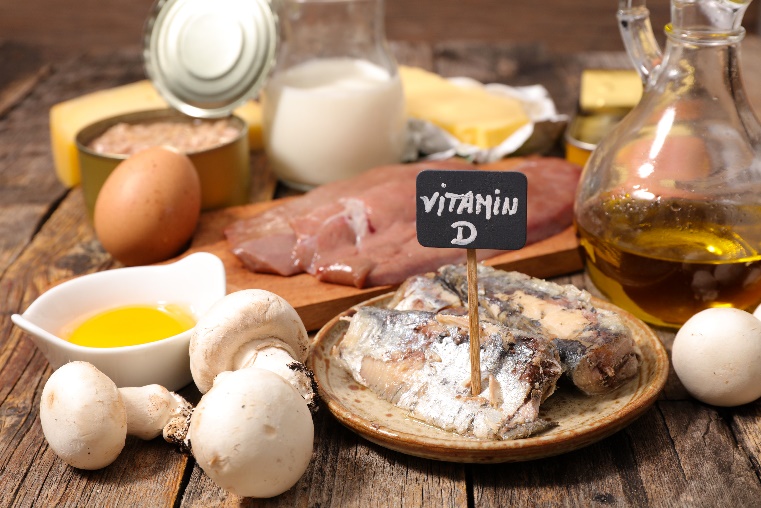 Les boosters immunitaires
Un système immunitaire bien nourri, c’est un système immunitaire qui fonctionne !

La vitamine D :

Nous sommes tous carencés l’hiver en France car c’est une vitamine que l’on assimile essentiellement grâce aux rayons du soleil. Une complémentation quotidienne d’octobre à avril, en gouttes de vitamine D3 (issue du Lichen), est plus physiologique et mieux assimilée qu’un apport massif en ampoule une fois par an. On recommande une prise de 2000 UI / jour, ajustable en fonction du niveau de vitamine D constaté par analyse sanguine.

Le Zinc : 

Entre autres innombrables fonctions, le zinc est l’oligo le plus important pour le fonctionnement des défenses immunitaires, assurant le maintien d’un taux suffisant de globules blancs. 
Or justement, il manque à l’appel dans l’alimentation moderne. Ce sont les huîtres qui en contiennent le plus. Pour le reste, il est présent en faible quantité dans les shiitake, les germes de blé, les graines (de courge, chanvre, sésame, tournesol), dans certains oléagineux (noix, amandes, noisettes), les algues et les légumineuses. 
Une cure de complément peut s’avérer pertinente : les formes les mieux assimilées étant le bisglycinate ou les solutions buvables ionisées.
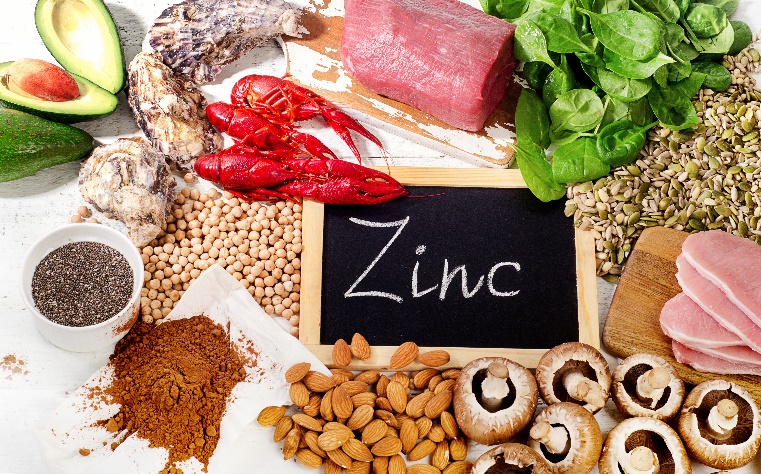 La vitamine C :  

Vitamine antioxydante indispensable au fonctionnement immunitaire normal (elle active la production des lymphocytes T), elle est non stockable et nécessite un apport quotidien.  
Comment faire le plein ? A grand renfort de fruits et légumes crus (la vitamine C disparait au delà de 60° donc ne comptez pas en trouver après cuisson) ou de compléments naturels (entre 250 et 1000 mg/j). Les aliments qui en contiennent le plus : acérola, persil frais, poivrons jaune & vert, cassis, brocoli et tous  types de choux, papaye, pamplemousse, citron, orange, kiwi.
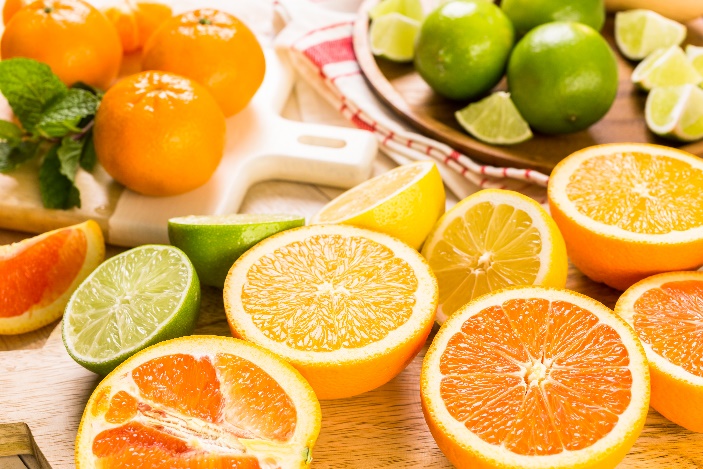 Marion Hardy, Naturopathe et Réflexologue
COMPLEMENTS NUTRITIONNELS
Les boosters immunitaires
Avant de penser aux compléments, d’abord veiller à des apports alimentaires suffisants en :

Soufre :
Anti-infectieux et protecteur des voies respiratoires, on en retrouve dans l’ail, les choux, les oignons.

Sélénium : noix du Brésil, shiitake, cèpe

Cuivre : légumineuses, cacao, levure de bière

Magnésium :
légumineuses, oléagineux, germe de blé, cacao, fruits secs. Côté compléments, les formes les mieux assimilées (et non laxatives) sont le Plasma de Quinton, le bisglycinate de Mg et le glycérophosphate de Mg.

Germanium (stimulant immunitaire puissant et antiviral) : baies d’acaï et de goji, shiitake, ail, aloe vera, ginseng, spiruline, cèpe

Côté phyto, gemmo et myco-thérapie : 
La nature regorge de mille et un trésors pour renforcer l’immunité : Échinacée (Echinacea purpurea), Lapacho (Tecoma impetiginosa), Ginseng (Panax ginseng), Reishi (Ganoderma lucidum), Shiitake (Lentinus edodes), Maitake (Grifola frondosa), huile de Nigelle (Nigella sativa), bourgeons d’Argousier (Hippophae rhamnoïdes) et de Hêtre (Fagus sylvatica). Plus classiques : les infusions anti-infectieuses et immuno-stimulantes de Thym, de Sarriette ou de Cannelle. Le plus avec elles : on s’hydrate et on boit chaud.

Côté aromathérapie : 
Les huiles essentielles virucides et immuno-stimulantes sont nos amies ! Appliquer 2 fois par jour (sur le plexus solaire, sous les pieds ou à l’intérieur des poignets) quelques gouttes d’un mélange à base de 70% d’huile végétale (noisette, sésame, macadamia...) et 30% d’huiles essentielles bio : Saro (Cinnamosma fragrans) ou Ravintsara (Cinnamomum camphora ct 1,8 cinéole) + Laurier noble (Laurus nobilis) est une synergie pertinente. 
-Bien prendre connaissance des contre-indications avant usage-
Marion Hardy, Naturopathe et Réflexologue
EFT (Emotional Freedom Techniques)
Impacter notre système électromagnétique
Fait le lien entre le mental et le système physiologique

Pratique psychocorporelle énergétique dite de quatrième vague de la thérapie.
Augmentation de l’immunité par libération des tensions psychosomatiques et somatopsychiques. 

Apports de l’EFT dans l’immunité :

Equilibre du système nerveux végétatif
Production d’immunoglobuline A  ou IgA*
Renfort du système immunitaire par l’amélioration du sommeil
Renfort de l’immunité par activation du nerf vague**, (élévation des fréquences modifiant les réponses immunologiques)
Epargne des réserves nutritionnelles face aux décharges d’hormones du stress, (cortisol, adrénaline…)
Expression de gènes codant l’immunité***
Physiologie corporelle
Mental
Baisse immunitaire
*La production d’anticorps tel que immunoglobuline A (ou IgA) assure une protection face à certaines infections, respiratoires notamment. La plus grande majorité des aspects antigéniques de l’environnement pénètrent par voies buccale ou respiratoire.
**Etudes Dacher Kelter, psychologue à l’Université de Berkeley, le nerf vague est activé lorsque nous vibrons dans nos émotions supérieures et apporte la guérison. 
***Etudes Marjorie Beth Maharaj de l’Université d’Akamai, 72 gènes exprimés après 1 heure de pratique EFT dont 25 l'étaient toujours après 24 heures.  Ces gènes concernent un ensemble de mécanisme de protection, des gènes exprimés dans cette étude se sont notamment avérés être liés à l'immunité.
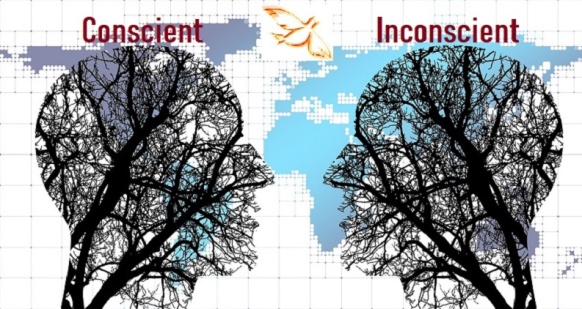 Patrick Lelu, Formateur en EFT
Emotionnal Freedom Techniques
FLEURS DE  BACH
Equilibrer les émotions
Complexe d’urgence jour prêt à l’emploi 

Etoile de Bethléem, pour atténuer le choc
Impatience, pour apaiser la frustration et l’impatience
Prunier, pour garder la maîtrise de ses actions ou de sa pensée, pour calmer l’impulsivité quand la crispation est forte
Hélianthème, pour transcender ses peurs et garder de l’assurance
Clématite, pour garder l’esprit clair, lucide et rester présent dans l’instant
	Complexe d’urgence nuit prêt à l’emploi
	Même composition que le précédent, avec en plus le : 

Marronnier blanc, pour calmer son mental
Etoile de Bethléem, pour atténuer le choc
Impatience, pour apaiser la frustration et l’impatience
Prunier, pour garder la maîtrise de ses actions ou de sa pensée, pour calmer l’impulsivité quand la crispation est forte
Hélianthème, pour transcender ses peurs et garder de l’assurance
Clématite, pour garder l’esprit clair, lucide et rester présent dans l’instant
L’angoisse, la peur, la tristesse, la colère et les ruminations mentales affaiblissent la capacité du système immunitaire à combattre l’ennemi et nous rendent plus sujets aux infections. 
Ralentissant notre rétablissement lorsque nous sommes malades, ils monopolisent une bonne partie de nos ressources immunitaires.
Pour rééquilibrer nos émotions, il existe une méthode simple et naturelle : les élixirs floraux du Dr Bach, médecin homéopathe anglais, dans les années 30.
Connus sous le nom de fleurs de Bach,  ils peuvent être utilisés ponctuellement ou en cure, par voie orale. 

Se positionnant au centre d’un système où la santé et la connaissance de soi s’interpénètrent, et agissant sur les corps subtils, les fleurs de Bach vont jusqu’à faciliter un dialogue corps-âme-esprit, permettant une harmonisation intérieure, pour mieux appréhender les aléas de la vie, traverser les moments-clé, et même trouver sa juste place, au sens existentiel du terme, dans un monde en mutation.
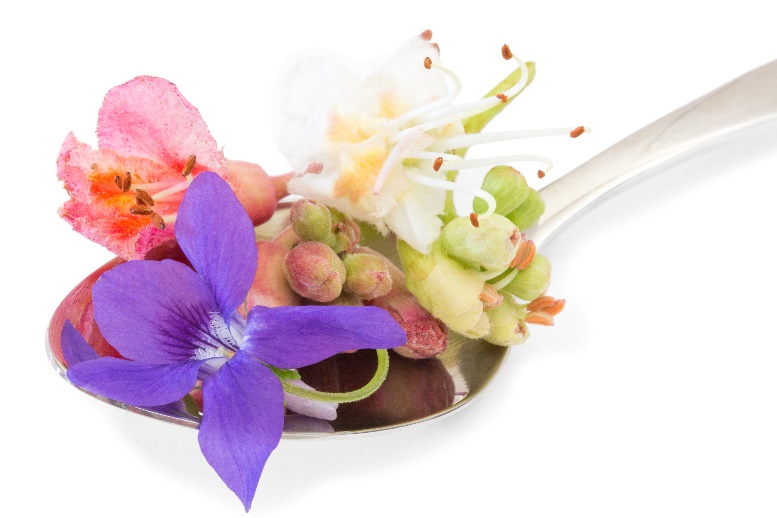 Le complexe d’urgence est l’outil indispensable pour gérer les situations de crise émotionnelle dans la journée, le complexe d’urgence nuit, pour faciliter le sommeil, lorsque les tensions du quotidien empêchent notre calme mental.

Une cure personnalisée est recommandée pour traverser un vécu émotionnel particulier et singulier.
Carole Fournaise, conseillère agréée en fleurs de Bach
KINESIOLOGIE ET DO IN
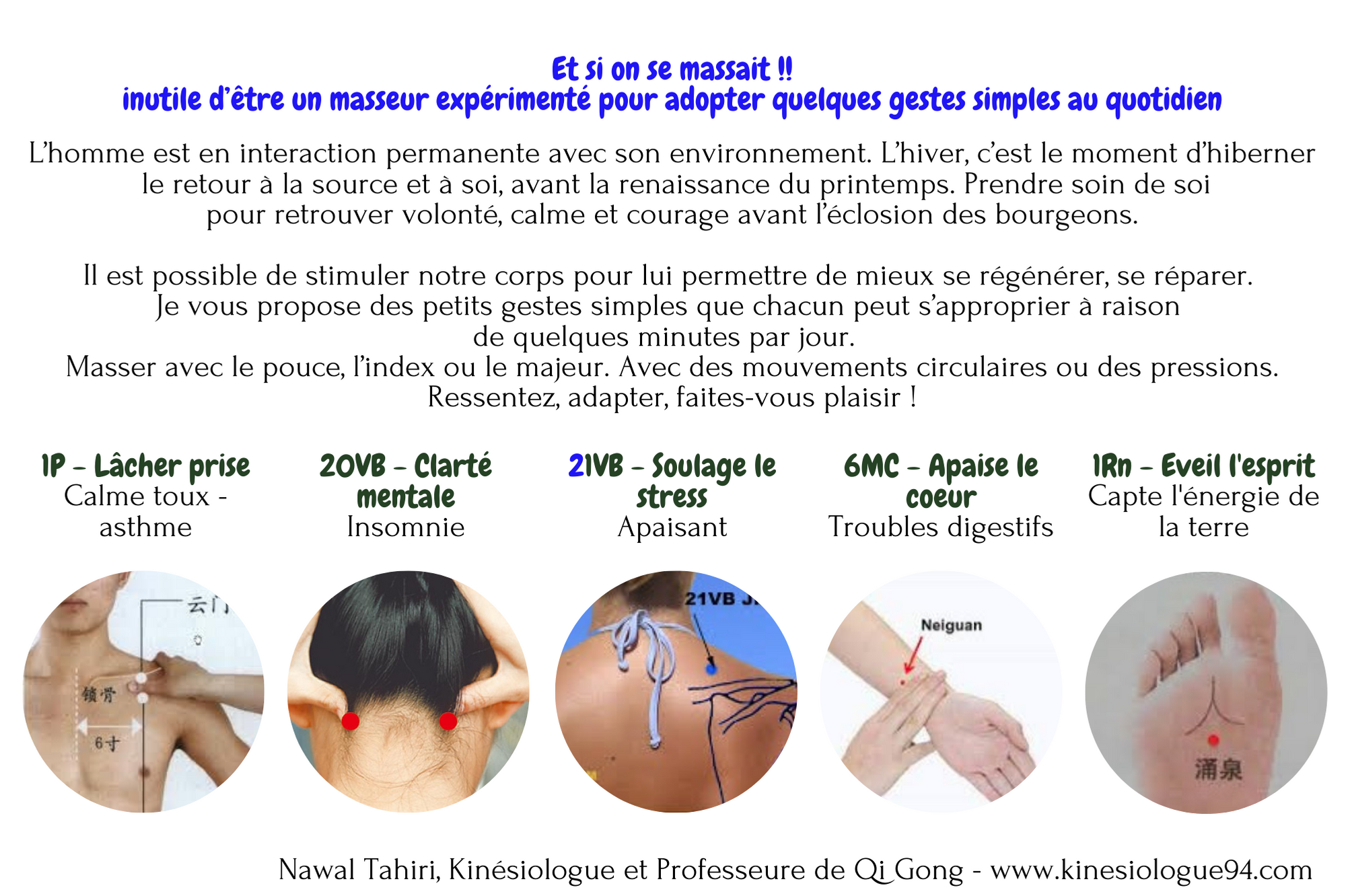 Et si on se massait ! Quelques gestes simples à adopter au quotidien :
Nawal Tahiri, Kinésiologue et Professeure de Qi Gong
MEDECINE TRADITIONNELLE CHINOISE (Mtc)
Le rein en hiver – Grands principes
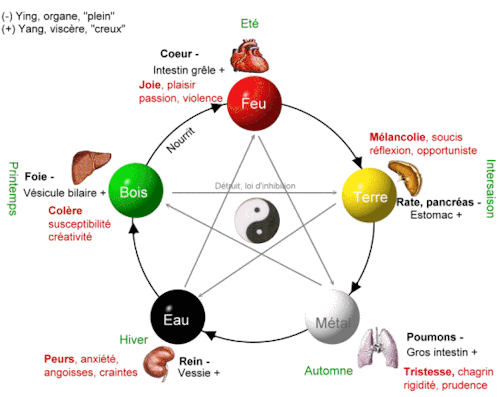 La médecine traditionnelle chinoise existe depuis 2000 ans avant notre ère, elle est  appelée aussi MTC ;  basée sur l’observation de la nature, c’est la manifestation du vivant, dans le mouvement, la croissance, la transformation à travers le cycle de la vie.
L’homme a observé la nature de par ses oppositions mais aussi ses complémentarités entre chaque élément naturel.

Exemple : 
l’eau /le fer - l’air/ la terre - le chaud/le froid - le jour / la nuit
Ces oppositions sont interdépendantes et complémentaires, nul ne peut exister sans l’autre, à chacun son rôle, son rythme et ses cycles.
Selon les principes de la Mtc, chaque saison influence l’état d’un organe couplé à un autre, d’après son cycle circadien et les émotions associées à ses organes.

Exemple : 
En Automne, le poumon est couplé au gros intestin, le siège émotionnel du poumon est la tristesse, la nostalgie, il est relié à l’élément métal (celui qui tranche)
En hiver, le rein est couplé à la vessie, le siège émotionnel du rein est la peur et la frayeur, il est relié à l’élément eau.







Magalie Richardin, Praticienne en médecine traditionnelle chinoise
MEDECINE TRADITIONNELLE CHINOISE (Mtc)
Le rein en hiver – Grands principes
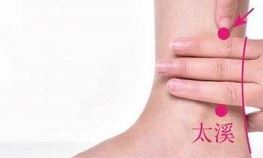 Dans l’approche de la Mtc, on s’intéresse plus à la cause du dysfonctionnement d’un organe donc  à l’état (émotionnel) de la personne, son histoire qui induit ses déséquilibres fonctionnels, contrairement à la médecine moderne.
La médecine traditionnelle chinoise s’appuie sur la prise en charge de la globalité de l’individu selon les différents facteurs (physique, émotionnel et énergétique), via la prise des pouls chinois et l’observation de la langue, l’esprit appelé (Shen) afin d’établir un bilan.
La médecine traditionnelle chinoise ne se substitue pas à la médecine occidentale, elles sont complémentaires, chaque méthode s’enrichit mutuellement selon la sensibilité de chacun. 
 
Selon les principes de la médecine traditionnelle chinoise, la saison hivernale influence les organes : reins-vessie.

Les reins se situent dans la région lombaire, son méridien (réseau énergétique) est en connexion avec la vessie (il gère la voie des eaux) donc l’élément « eau », les liquides organiques.
Les reins ont pour fonction d’emmagasiner le Jing (la quintessence) afin d’organiser le développement et la reproduction, de recevoir l’énergie vitale appelé « Qi »,
de contrôler et réguler les liquides.
La propriété de l’énergie du rein régit les os, les dents, produit les moelles, nourrit le cerveau, a une action sur les genoux et la qualité de la chevelure, elle est en relation avec les oreilles et gère les orifices tels que l’appareil urinaire, urètre, vessie, anus, l’appareil génital.



Magalie Richardin, Praticienne en médecine traditionnelle chinoise
7 RN. (Face interne de la cheville) situé dans la dépression 2 cun au-dessus de Rn 3, sur le bord antérieur du tendon d’Achille
MEDECINE TRADITIONNELLE CHINOISE (Mtc)
Le rein en hiver – Grands principes
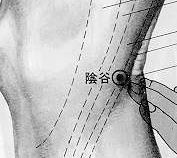 Ex : un choc émotionnel lié à une grande peur, peut ralentir la croissance d’un enfant entrainant un ralentissement de son développement physique ou psychique.
Autre exemple : 
Chez un adulte, un choc émotionnel peut provoquer un blanchissement précoce des cheveux ou parfois seulement un blanchissement localisé sur une zone, 
Voir la perte brutale des cheveux sans raison physiologique chez une jeune personne. 
Tous les organes ont leur énergie spécifique. 
Par exemple : l’hiver correspond à l’élément eau pour le rein, sa saveur est salée.
Pour le fonctionnement du rein dans la médecine traditionnelle chinoise, le Jing représente nos réserves d’énergie. Nous avons le Jing inné et le Jing acquis. Le Jing inné est transmis par les parents lors de la conception, c’est une énergie non renouvelable, c’est notre héritage énergétique de base. (Plus vous ferez des enfants avant 40 ans, meilleure sera l’énergie transmise à votre descendance en fonction évidement de votre hygiène de vie)
Le Jing acquis est une énergie renouvelable et que l’on utilise tout au long de notre vie. Nous pouvons la préserver grâce à notre hygiène de vie et en fonction de la qualité de notre alimentation mais aussi grâce à notre qualité de sommeil régulier. Bien dormir et se reposer en hiver est aussi important que boire et manger et respirer. Le sommeil permet de recharger notre batterie des reins. ..
La période hivernale est propice au repos, tout comme la terre qui s’endort avant de s’éveiller pour la saison du printemps.  Entre le début novembre  et le 20 décembre nous pouvons soutenir le système du rein en stimulant (Fu-Liu 7 Rein) afin de rétablir la circulation et fortifier le carré des lombes, ainsi que le point (Yin gu 10 Rein) pour un meilleur repos.


Magalie Richardin, Praticienne en médecine traditionnelle chinoise
10 Rn (derrière le genou) situé  à l’extrémité médial du pli poplité, entre les tendons du demi tendineux et du demi-membraneux.
MOXIBUSTION
Technique de la Médecine Traditionnelle Chinoise
A l’aide d’un bâton d’armoise (plante d’artemisia) chauffé sur les points d’acupuncture, l’énergie défensive de l’organisme aide ce dernier à se préserver du froid de l’hiver, des infections saisonnières. Cette technique stimule l’organisme, stabilise les globules blancs et rouges pour renforcer de l’immunité.

Les points sont choisis selon des lois énergétiques et seront localisés. Un bâton d’armoise sera offert en consultation pour continuer votre traitement à domicile.













Dominique Assemaine, Praticienne en médecine traditionnelle chinoise
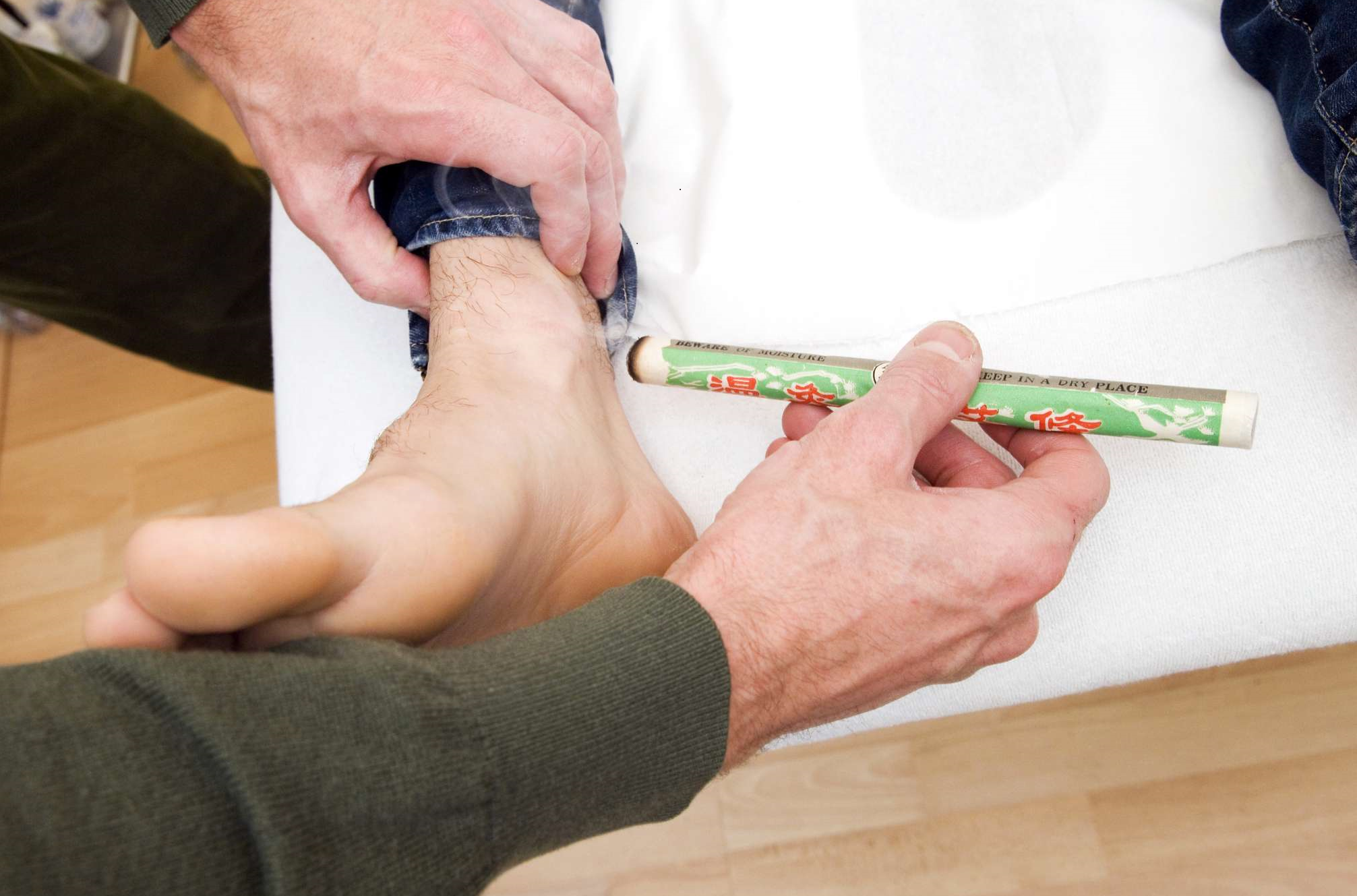 NATUROPATHIE
Soulager l’Anxiété
Des solutions naturelles existent pour soulager l’anxiété et il ne faut pas prendre les symptômes d’angoisse à la légère car ils influencent fortement notre quotidien.

Huiles essentielles : 1ml d’HE d’orange douce + 3 ml HE lavande officinale +1 ml HE camomille noble à diluer dans 80 ml d’huile de jojoba – masser le sternum ou le plexus solaire avec quelques gouttes de ce mélange, le soir avant de se coucher.

Ashwaganda : c’est une plante adaptogène qui permet au corps de s’adapter au stress. Selon nos besoins, elle sera stimulante ou relaxante. Elle aide au bien-être intellectuel et physique ainsi qu’à l’équilibre émotionnel et au bien-être général. 2 gélules chaque soir permettent d’en ressentir les effets très rapidement.

Magnésium : il contribue à réduire la fatigue et participe du bon fonctionnement du système nerveux. Il améliore aussi le sommeil. Les formes les mieux assimilées par le corps sont le malate de magnésium, le glycérophosphate et le bisglycinate de magnésium. 
Le citrate de magnésium peut également être très bien assimilé, mais peut aussi être laxatif.

Gemmothérapie : Calmigem d’Herbalgem aide, en cas de stress passager, grâce à l’action de 2 bourgeons (figuier et cassis) et de 3 huiles essentielles (lavande, angélique et l’oranger) – Aide à diminuer la tension nerveuse, à réduire la nervosité et agit favorablement contre les chocs émotionnels et l’instabilité psychologique.
Il existe, en naturopathie, pléthore de plantes et d’actifs naturels pour aider à lutter contre la peur, l’angoisse, l’anxiété, les problèmes de sommeil. Ne pas hésiter à consulter un naturopathe pour mieux cibler vos besoins.


Claudine Soulat, Naturopathe
PHARMACOPEE CHINOISE
Pharmacopée chinoise, une branche de la Médecine Traditionnelle Chinoise (Mtc)
Cette discipline s’appuie sur la nature (les végétaux et les minéraux). Racines, feuilles, fruits, champignons, coquillages, pierres.
Pour composer une formule, le praticien doit maîtriser la loi des cinq éléments, c’est-à-dire : 
les saveurs (amer, doux, salé, épicé, sucré)
le chaud, le froid, l’humide,
l’astringent,
le tropisme, 
les 5 saisons.

Puis, selon le bilan énergétique –prise de pouls, observation de la langue, recueil des symptômes, recherche des causes, méridiens en vide, en plénitude, organe concerné, émotions perturbées, une formule personnalisée est élaborée.

Pour renforcer l’immunité, les méridiens qui seront concernés sont sur le réseau de : rate/estomac, rein/vessie, poumons/gros intestin.

Exemple : Formule SI JUN ZI TANG – décoction des quatre gentilshommes. 
C’est une formule reconstituante et tonifiante.
La composition comprend : - L’Empereur -REN SHEN racine de ginseng- doux et tiède, puissant tonique de la rate, - Ministre -BAI ZHU astragale- amer et tiède, assèche l’humidité de l’estomac ; - Le conseiller -FU LING champignon porio cocos- fade et doux, renforce la rate ; Ambassadeur -GAN CAO Racine de réglisse- doux et tiède, renforce les poumons, gros intestin, intestin grêle, rate estomac.

Ne jamais prendre 1 seule plante isolée. Une plante tonifiante, par exemple ginseng ou astragale, peut provoquer des palpitations, de la constipation. Prudence en cas d’AVC ou de problèmes cardiaques.

Les formules sont commandées par un praticien formé et agréé par les laboratoires spécialisés en pharmacopée chinoise.

Dominique Assemaine, Praticienne en médecine traditionnelle chinoise
PHYTOTHERAPIE
Complémentaire simple et naturelle anti virus à la fois préventive et curative

Parallèlement aux traitements classiques et avec l’accord de votre médecin traitant avant ou après ou sans dépistage :

Voici une ordonnance naturelle issue de nombreuses années de pratique médicale et du travail de plusieurs médecins spécialisés sur les plantes médicinales pour aider à combattre le Coronavirus, entre autre : en stimulant nos défenses immunitaires et en attaquant directement le virus.

L’Echinacée est stimulante immunitaire (ne pas prendre en cas de maladie auto-immune)
Le thym est anti viral, lutte naturellement contre la fièvre et est aussi anti-tussif, c’est ici un des symptômes dominants . Une bonne coordination d’actions donc !
Comme sont l’origan et la cannelle,
Le cassis est un excellent anti-inflammatoire, 
Le romarin comme aussi la fumeterre, nettoie l’appareil digestif, le foie surtout, pour aider le corps à se défendre.

Cette ordonnance est justifiée par l’expérience acquise par nos anciens et éclairée par nos connaissances scientifiques actuelles.

Elle est sans risque en dehors des restrictions sur l’utilisation des huiles essentielles. 
Elle ne doit pas remplacer un traitement allopathique classique mais peut l’accompagner avec l’accord des professionnels en charge de votre santé. 
Elle peut être utilisée préventivement (renforcement des défenses immunitaires) ou curativement.
En cas de maladie auto-immune, on enlève l’échinacée de la préparation mais on peut prendre tout le reste.




Docteur Jacques Labescat
PHYTOTHERAPIE
Complémentaire simple et naturelle anti virusà la fois préventive et curative

Prendre le matin :

1 jus d’un citron de préférence non traité avec de l’eau tiède (volume équivalent )
3 tasses par jour d’infusion de thym à raison d’1 cuillerée de plante à soupe par tasse

3 tasses par jour de tisane de cassis, de romarin, d’échinacée,

On peut ajouter 10 clous de girofle par litre d’eau et de la cannelle, deux excellents anti infectieux

1 cuillerée à soupe du mélange à parts égales par tasse

Ajouter du miel pour sucrer avec 2 gouttes matin et soir d’Huile Essentielle d’origan ou cannelle et HE Tea Tree, mélange à parts égales


Pendant au moins 8 à 10 jours, sous surveillance médicale stricte

En particulier, les femmes enceintes ou allaitant, les enfants de moins de 12 ans ne prendront pas sans avis spécialisé les huiles essentielles.

Les patients présentant des maladies auto-immunes ne prendront pas d’échinacée




Docteur Jacques Labescat
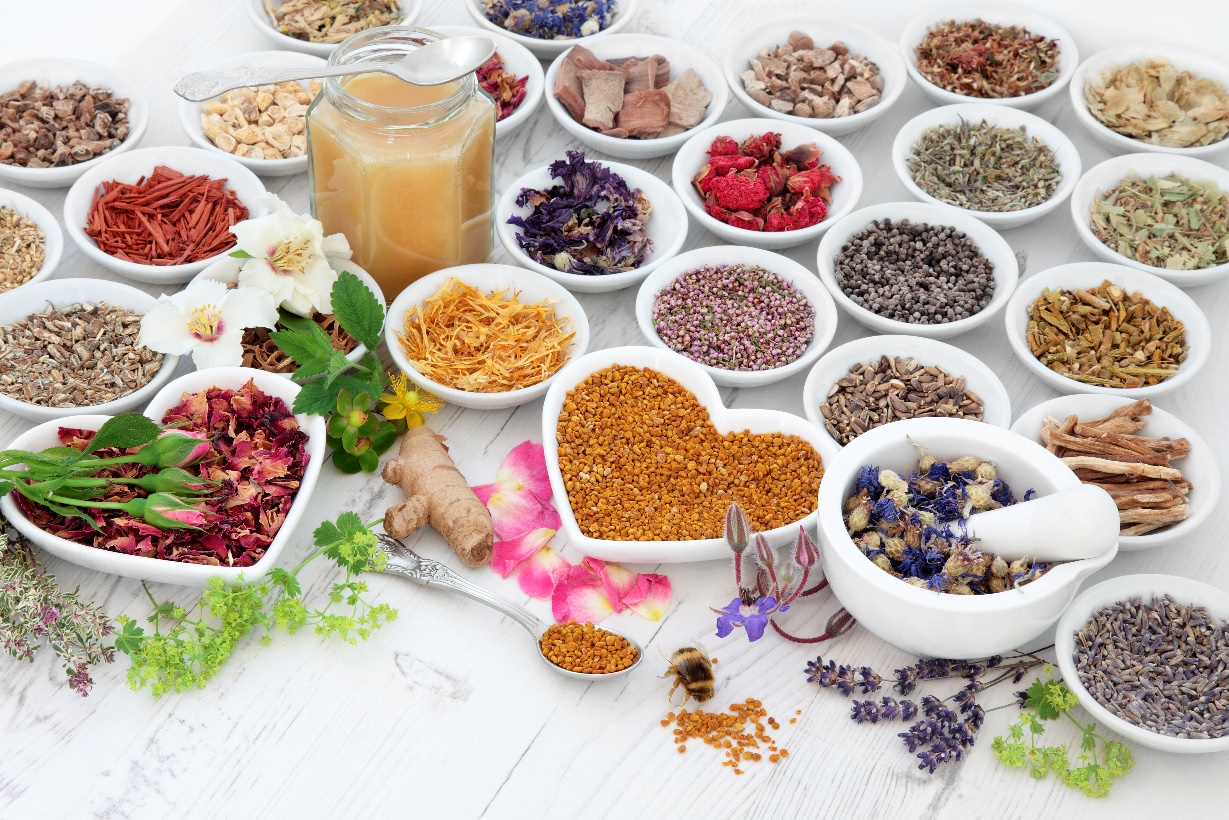 QI GONG
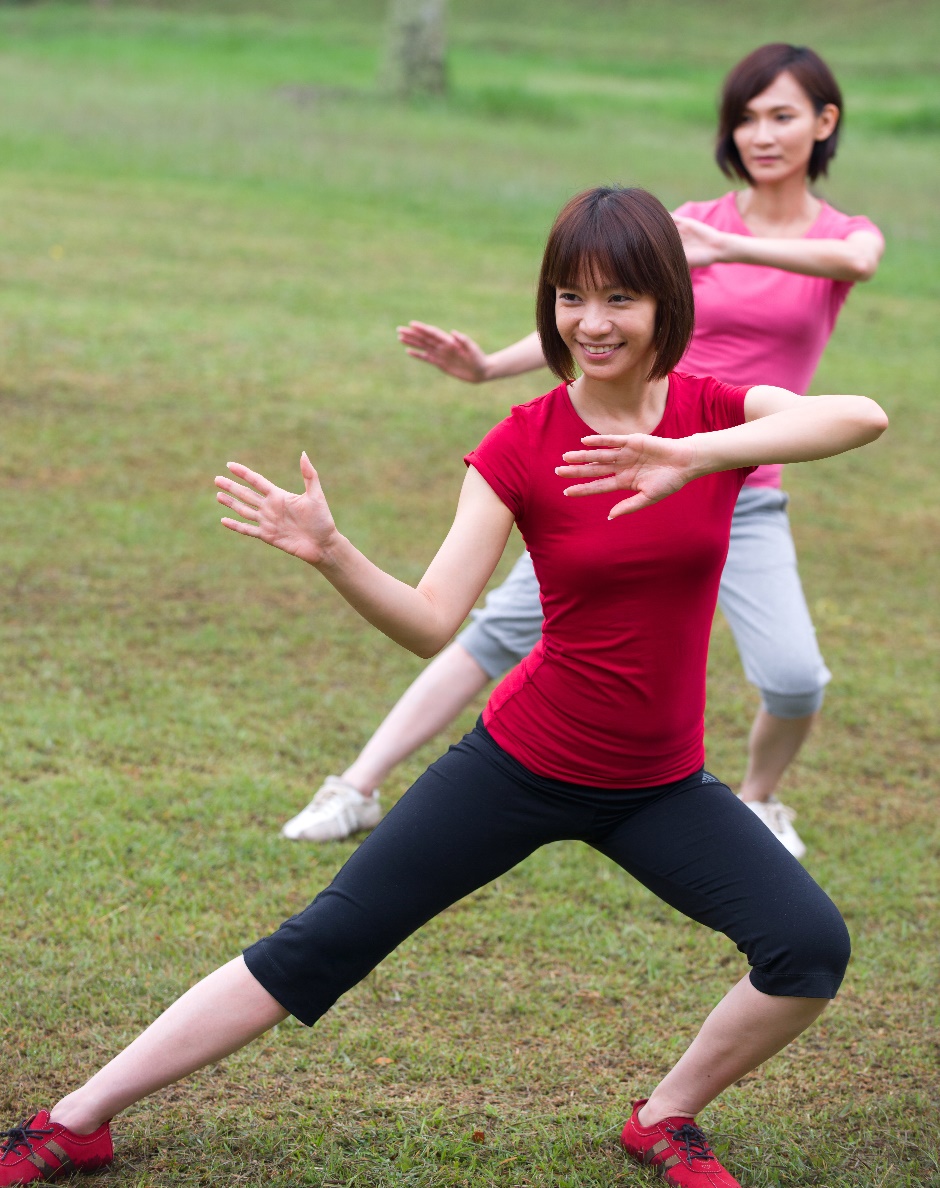 Technique de prévention de la Médecine Traditionnelle Chinoise
Art martial interne* issu de la médecine traditionnelle chinoise, cette discipline apporte de nombreux bienfaits aux pratiquants.
Les postures permettent d'assouplir les tendons, les muscles, les articulations, fortifient les os, la circulation du sang et de la lymphe. L'énergie « le QI » est stimulé dans les méridiens ; le travail sur le « souffle Gong » est plus harmonieux. Les tensions, stress, anxiété se calment, le lâcher prise s'installe.
Les séances auront pour but de renforcer votre immunité.
Tous les organes sont stimulés tout particulièrement : reins, poumons, rate estomac, pour protéger votre organisme contre toute agression du froid, de l’hiver et des attaques microbiennes.

*Qui travaille sur les états internes émotionnels, le souffle, l’ancrage, la circulation et permet un lâcher prise profond.
Le concept des cinq éléments classe les organes avec les saisons, leurs fonctions, leurs émotions. Le poumon c’est l’automne, la tristesse ; le rein c’est l’hiver et la peur ; la rate estomac c’est la cinquième saison, les soucis, les ruminations.
La production des globules blancs et rouges est régulée par les exercices et les postures. L’énergie de la peau, organe défensif est stimulée. 
Les exercices sont issus de l’observation de la nature. L’ours représente la cinquième saison, la grue l’automne, la tortue et le serpent l’hiver. D’autres postures insisteront sur le parcours des méridiens et de leur localisation, le dos par exemple, les reins, les bras, les poumons.
Des sons peuvent être émis -6 sons thérapeutiques- le hu (rou) signifie l’estomac qui brûle. Le Si, le nez qui coule, le FU (fou) régule les reins, soufflez sur une bougie.
Les ateliers ont lieu tous les jeudi à 10 h à l’ île de de l’abreuvoir, à Champigny-sur-marne (prendre la place LENINE et rue de l’église)
Animés par Dominique ASSEMAINE, Praticienne en médecine traditionnelle chinoise
Association Synoform Arts et Nature
REFLEXOLOGIE
Les points énergétiques incontournables
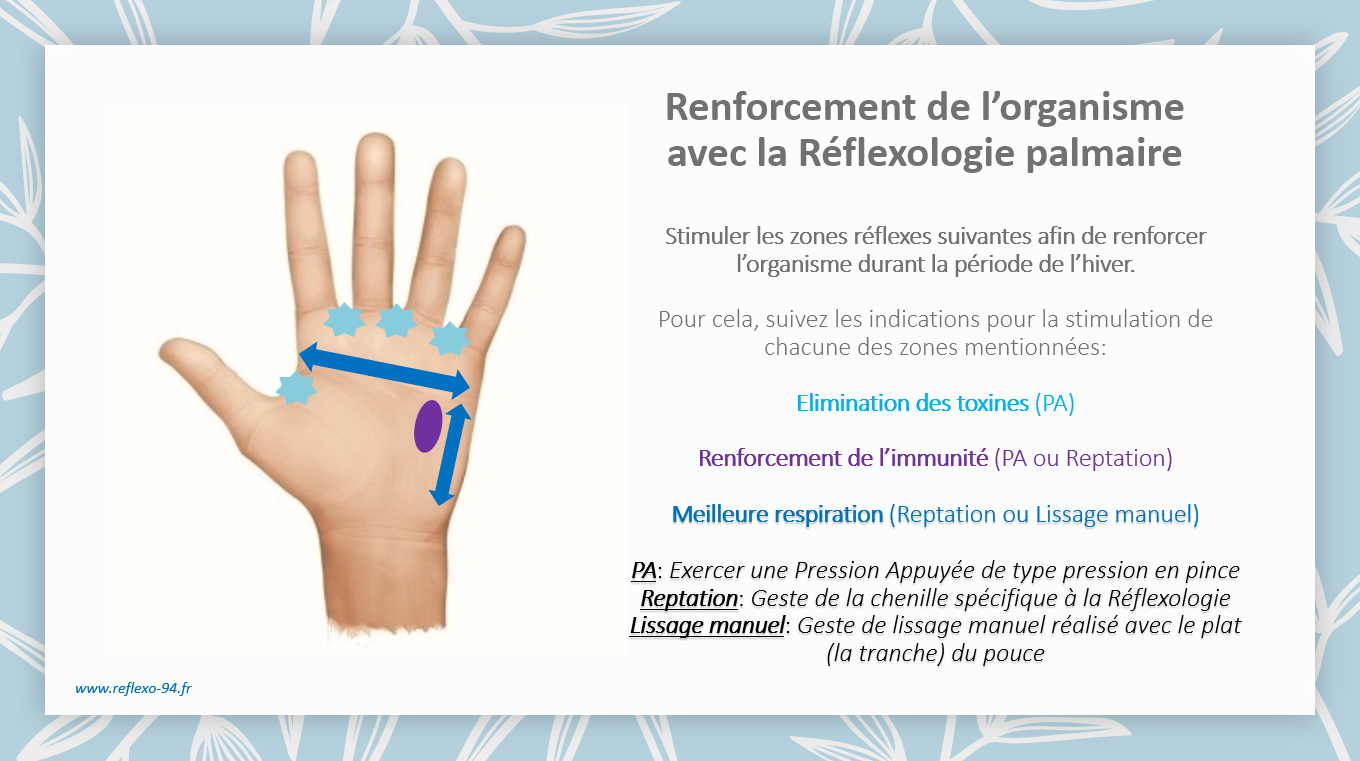 Virginie Nègre, Réflexologue et Aromathérapeute
REFLEXOLOGIE
Les points énergétiques incontournables
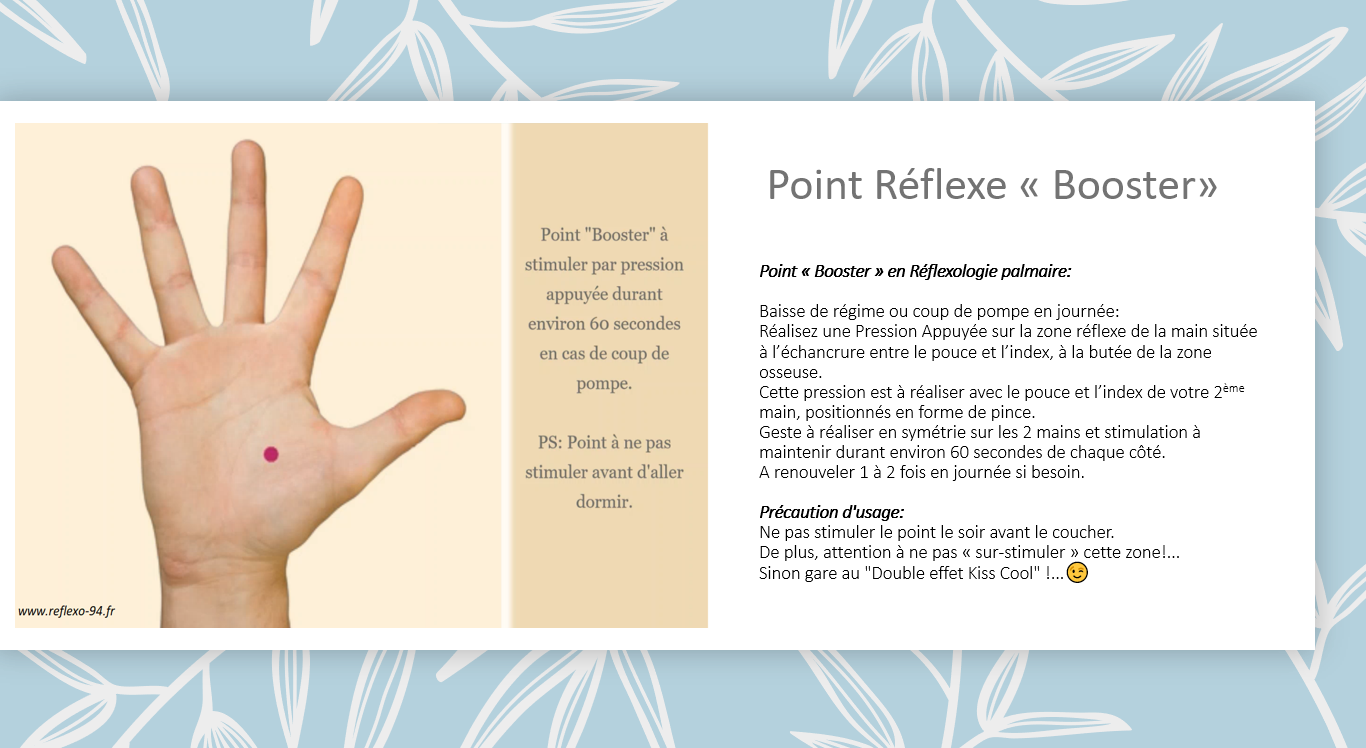 Virginie Nègre, Réflexologue et Aromathérapeute
SOPHROLOGIE
Stop à la fatigue, Enlever le stress
En position allongée ou assise confortablement, fermez les yeux afin de ramener votre attention sur votre monde intérieur,
fermez la bouche afin de ne respirer que par le nez et faciliter la relaxation par une respiration plus lente.
Restez parfaitement immobile, la seule chose qui bouge en vous est l’air qui rentre et sort de vos narines.
Focalisez-vous sur votre respiration en la laissant se ralentir et devenir plus légère.
 
Essayez d’identifier votre humeur du moment. Si vous êtes perturbé par des pensées négatives, des éléments ou des bruits extérieurs,
laissez-les venir et s’en aller d’eux-mêmes.
 
Inspirez profondément 3 fois et expirez très lentement 3 fois afin d’atteindre un niveau de 
relaxation supérieure.
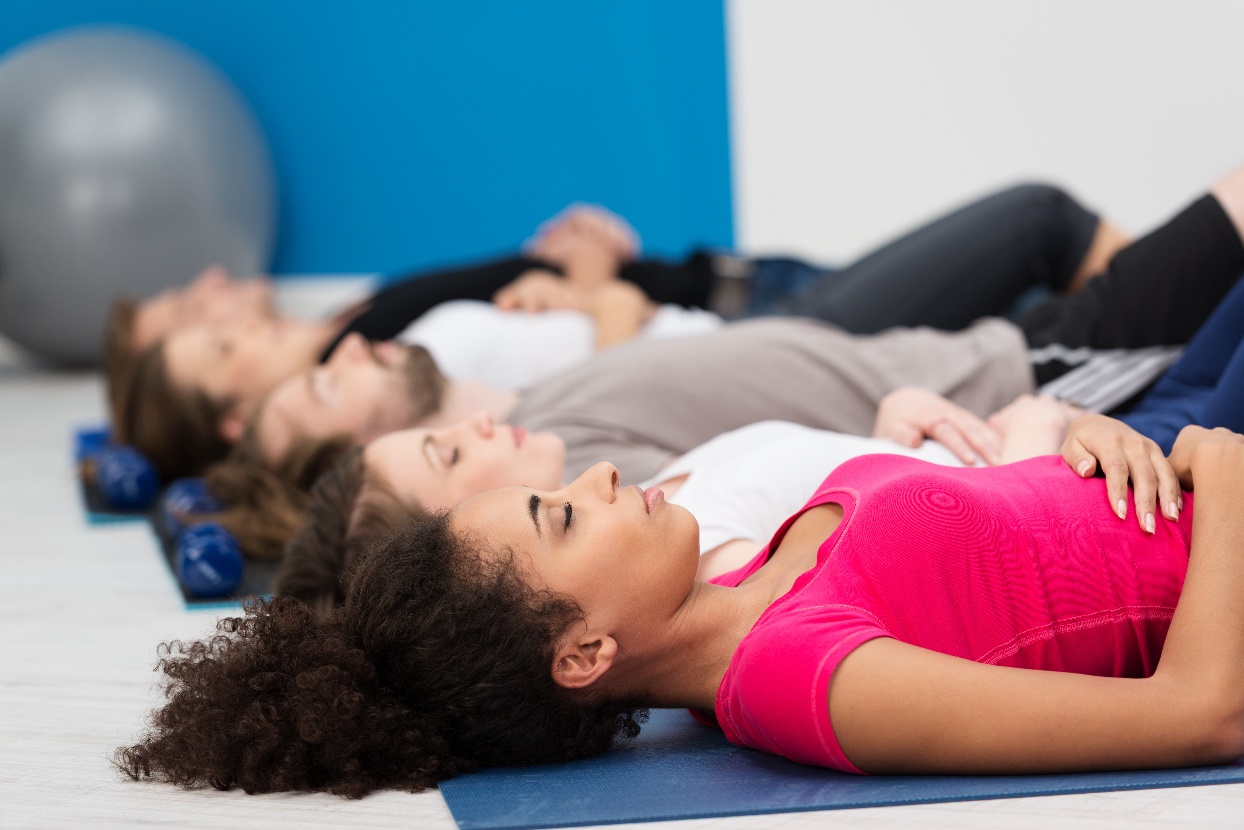 L’air qui rentre est plus frais que l’air qui ressort de vos narines et caresse le sillon de vos lèvres.
Imaginez que ce filet d’air est magique, il apporte à chaque inspiration joie et énergie, il permet à chaque expiration d’évacuer tensions, stress et fatigue.

Concentrez-vous sur ce moment que vous prenez pour vous : 
- Grâce à la RESPIRATION, je redécouvre la joie d’être EN VIE…
- Je suis là, ICI et MAINTENANT et j’aime qui je suis… mes qualités…
- J’éprouve de la GRATITUDE pour les gens que j’aime…
- J’accorde ma pleine ECOUTE à mes interlocuteurs, à mon entourage…
- Je sais prendre de la DISTANCE vis-à-vis des évènements extérieurs…
- J’ai le droit de m’ACCORDER du temps pour retrouver de l’énergie…
 
Laissez-vous envahir par les sensations positives de la force retrouvée.


Muriel Montay-Mula, Sophrologue Hypno-praticienne
SOPHROLOGIE
Une bonne nuit se prépare pendant la journée…
Plus vous évacuerez le stress et les angoisses de la journée, plus votre sommeil sera bon.
 
SOPHRO EXPRESS (exercice d’urgence) :
Comment ne pas laisser l’anxiété vous faire perdre le sommeil ? En balayant les tensions de la journée puis en créant un espace de lâcher prise et de calme autour de soi.
 
Debout, les pieds bien à plats, inspirez, tournez le buste latéralement en relâchant les bras. 
Dessinez de grands cercles autour de vous avec vos bras souples. Sentez vos pieds bien ancrés au sol. 
A chaque rotation, imaginez vos bras balayer les tensions physiques, mentales et émotionnelles du jour. 
Ralentissez progressivement le mouvement, ramenez le buste droit en soufflent et laissez vos bras revenir le long du corps en délimitant une zone de calme, comme une bulle protectrice autour de vous.
Prenez conscience de votre capacité à mettre à distance l’anxiété avant de dormir






Muriel Montay-Mula, Sophrologue Hypno-praticienne
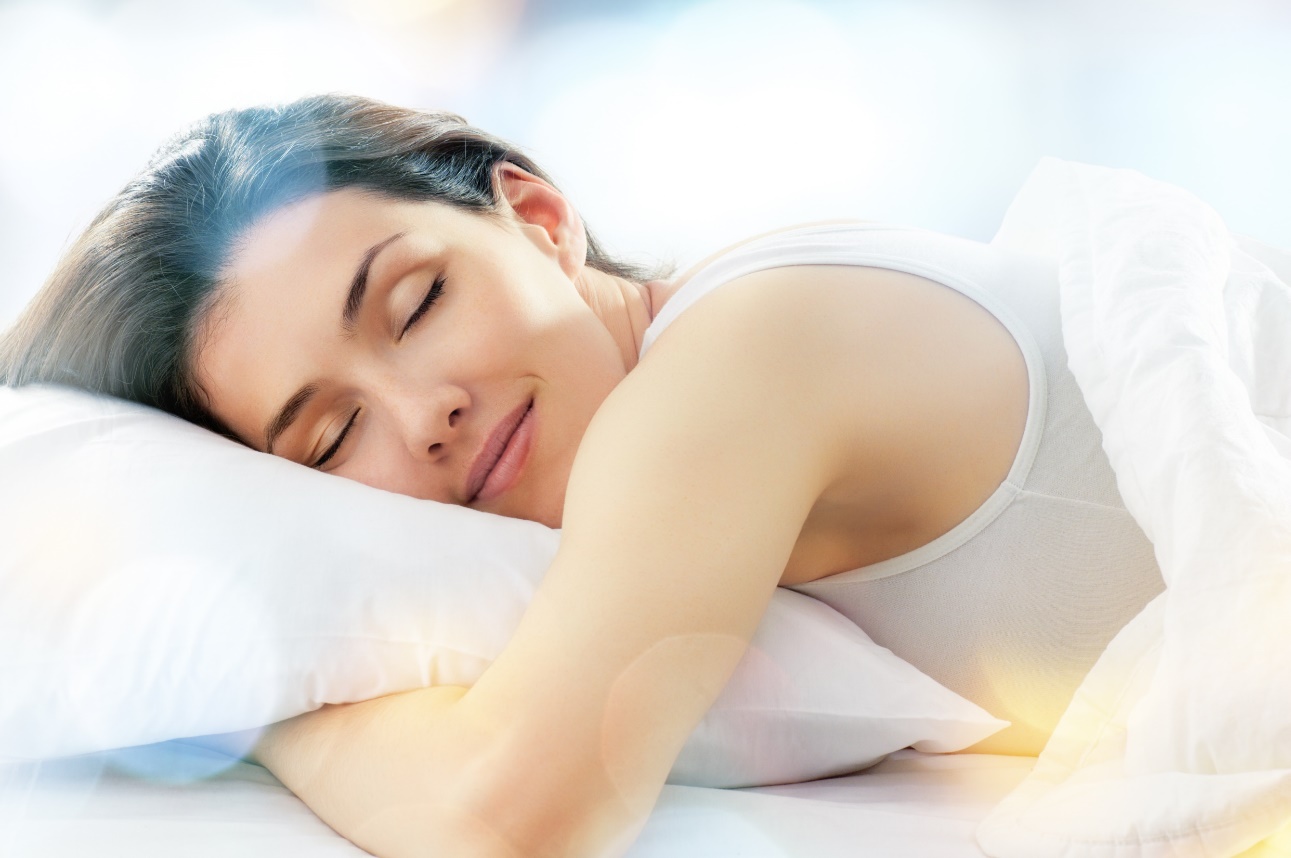 SOPHROLOGIE
Une bonne nuit se prépare pendant la journée…
SOPHRO RELAX (exercice de fond) :
S’entraîner à s’endormir pour lâcher prise plus facilement et atteindre un 
laisser-aller total.« Je m’imagine en train de m’endormir »

Installez-vous confortablement, observez l’espace autour de vous puis fermez les yeux.
Mettez-vous à présent à l’écoute de votre corps. Détendez-vous…
Portez attention à votre tête, votre visage. Lissez votre front, vos joues. Desserrez vos mâchoires, vos dents.
Prenez conscience à présent que votre visage est détendu et relâché…
Laissez la détente envahir votre nuque, vos trapèzes, vos épaules jusqu’à vos mains et le bout des doigts.
Prenez conscience à présent que vos membres supérieurs sont détendus et relâchés…
Portez attention à votre dos. Relâchez tous les muscles de votre colonne vertébrale du haut jusqu’en bas.
Prenez conscience à présent que votre dos est détendu et relâché…
Respirez profondément et lentement. Percevez les mouvements de votre cage thoracique. 
Relâchez votre ventre. Percevez les mouvements de votre abdomen qui s’assoupli à chaque respiration.
Prenez conscience à présent que votre buste est détendu et relâché…
Relâchez les muscles de vos cuisses, vos genoux, vos mollets, vos chevilles, vos pieds jusqu’au bout des orteils. Prenez conscience à présent que vos membres inférieurs sont détendus et relâchés…







Prenez conscience que tout votre corps est détendu et relâché…
Imaginez… vous êtes au moment du coucher. Quittez vos vêtements de la journée pour vous mettre à l’aise.
Passez à la salle de bains et prenez soin de vous, démaquillage, toilette, brossage des dents, des cheveux.
Vous êtes apaisé(e) par cette coupure, ses sensations agréables, ce changement d’atmosphère. 
Maintenant dirigez-vous vers votre chambre. Allumez une lumière douce, appréciez cet espace de calme. 
Installez-vous dans votre lit, c’est le meilleur moment de la journée. Vous adoptez une position confortable.
Appréciez le maintien du matelas, la douceur de la couette, le moelleux de l’oreiller, la fraicheur des draps…
Eteignez la lumière. Adoptez votre position d’endormissement et laissez le sommeil peu à peu vous envahir.
Sentez votre corps s’alourdir et tous vos muscles se relâcher. Percevez votre respiration calme et paisible.
Imaginez-vous à présent en train dormir. Observez votre visage détendu, votre corps au repos...
Votre sommeil est profond, votre respiration est ample. Accueillez ces sensations positive de récupération.
Observez votre visage reposé, peut-être un léger sourire sur vos lèvres. Ressentez votre bonne humeur.
Prenez conscience de la qualité de votre sommeil, de votre corps ressourcé.
Retrouvez votre environnement, les bruits extérieurs, bouger votre corps, soufflez, étirez-vous et ouvrez les yeux.


Muriel Montay-Mula, Sophrologue Hypno-praticienne
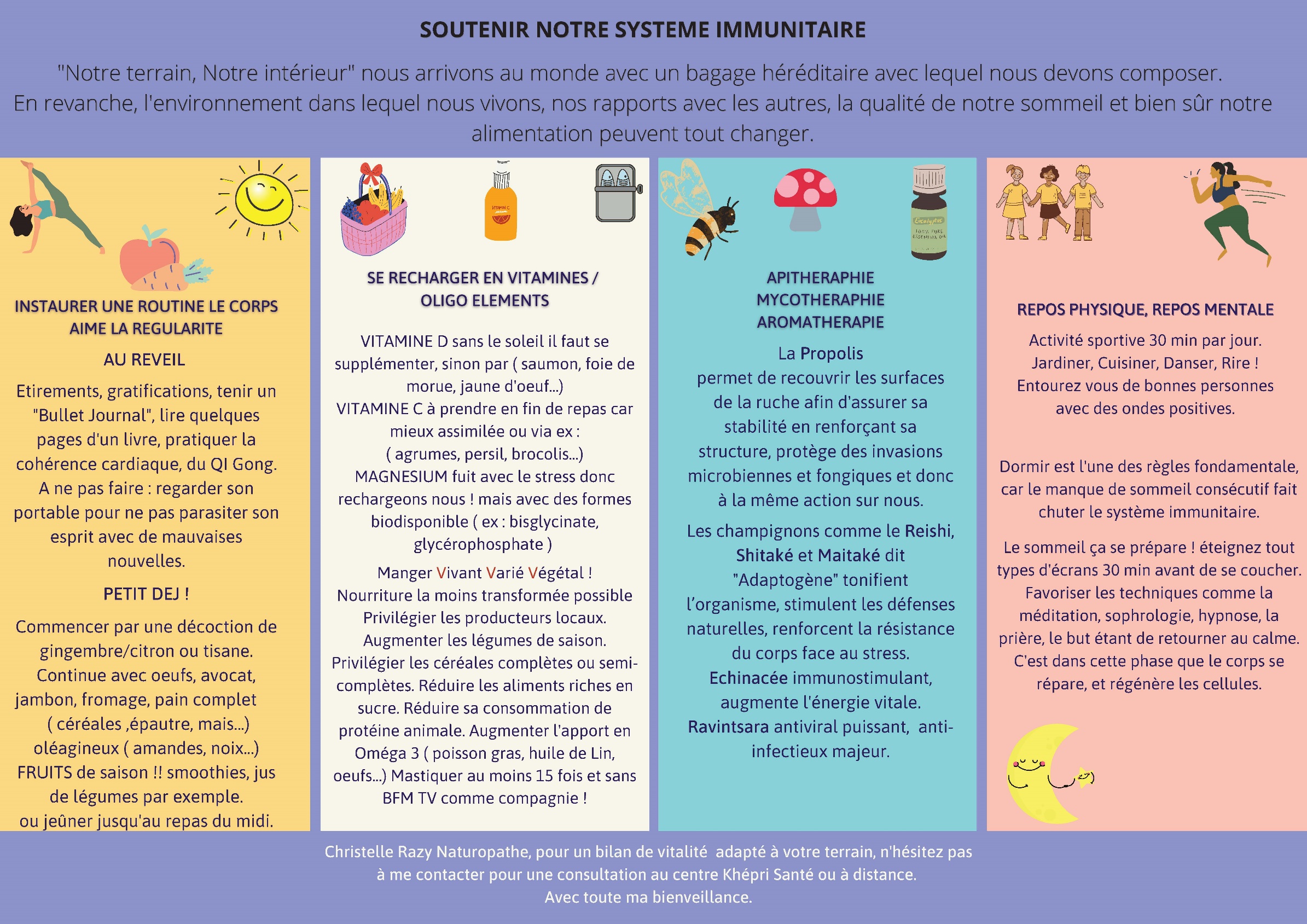 EN SYNTHESE
« Notre terrain, notre intérieur »…

nous arrivons au monde avec un bagage héréditaire avec lequel nous devons composer. 

En Revanche, 
l’environnement dans lequel nous vivons, 
nos rapports aux autres,
la qualité de notre sommeil
notre alimentation 
peuvent tout changer et déséquilibrer notre santé.

Pour autant nous avons tous le moyen d’agir  !
Christelle Razy, Naturopathe, massage femme enceinte
EN SYNTHESE
L’intestin est la première barrière de défense de notre système immunitaire : 

Respecter l’équilibre de sa flore intestinale donne une meilleure résistance aux infections.
Eviter ce qui acidifie l’organisme et accroit sa toxémie : aliments industriels, sucres, amidons, laitages, viandes.

Fumer encrasse les voies respiratoires et prédispose aux infections pulmonaires

Dormir suffisamment : 
C’est pendant le sommeil que l’organisme se régénère Le stress, la peur, les pensées et paroles négatives affaiblissent les défenses immunitaires en augmentant le niveau de cortisol.

Rester Zen : 
Le sentiment de panique joue contre nous, il est Immunosuppresseur. 
Pourquoi ne pas profiter de cette parenthèse forcée pour commencer la méditation ?

Repos, détente, relaxation, massage, bonne humeur, rire, activité physique, yoga, méditation, promenades dans la nature, soleil, exercices de respiration, exposition brève au froid, pratiques qui favorisent l’hormèse et renforcent les capacités adaptatives du corps… 
Tout cela contribue à abaisser le niveau de cortisol et renforce les défenses immunitaires. 

Amour et ouverture du cœur comme rempart énergétique aux infections pulmonaires.
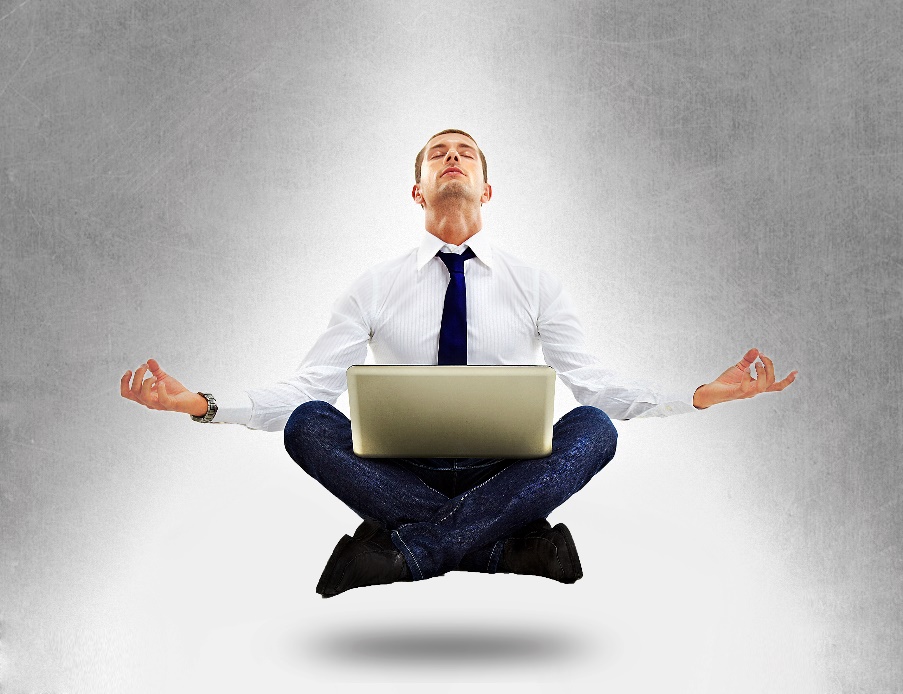 Marion Hardy, Naturopathe et Réflexologue
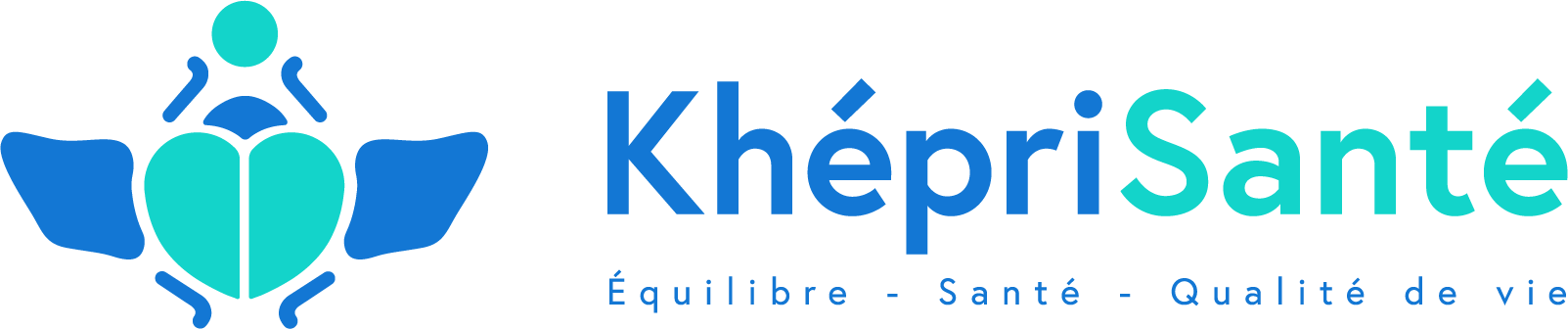 Besoin d’aide pour vous orienter vers la pratiquequi vous sera la plus adaptée ?Et pour des conseils plus précis et individualisés sans sortir de chez soi, la télé-consultation est possible.Si vous avez des questions n’hésitez pas !Contactez le 01 84 25 22 87Retrouvez tous les praticiens sur :www.kheprisante.fr
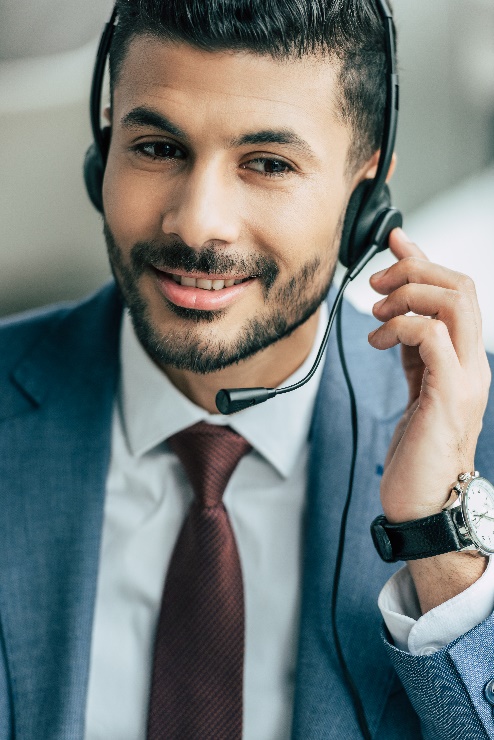 Pour des consultations, prendre rendez vous sur Doctolib
188 Grande rue Charles de Gaulle - 94130 Nogent-sur-Marne